VORLESUNG BLOCKCHAIN TECHNOLOGIEN(BCT 10253)PROF. DR. GERHARD KOCH
[Speaker Notes: Startschuss zum BLOCKCHAIN fiel im Herbst 1969

als die ersten vier Großrechner in der UCLA, im SRI, der University of California in Santa Barbara (UCSB) und der University of Utah miteinander verbunden wurden. Am 29. Oktober 1969 war „Io“ die erste gelungene BLOCKCHAINbotschaft, die versuchsweise von der UCLA an das Stanford Research Institut übermittelt wurde.[4]

1971 bestand das Netz aus 14 Knoten und wuchs um einen pro Monat.

1973 Im Herbst 1973 stellten sie auf einem Treffen der International Network Working Group in England den ersten Entwurf zum Transmission Control Protocol (TCP) vor. Im Jahr darauf wurde TCP gleichzeitig an der Stanford University, bei BBN und dem University College London (Peter Kirstein) implementiert.
„Somit waren die Bemühungen, die BLOCKCHAIN-Protokolle zu entwickeln, von Anfang an international.“
– VINCENT CERF im Jahre 1993

1975 verfügte das Arpanet über 61 Knoten. Die erste Mailingliste wurde eingerichtet

1989 - Im Jahr des Mauerfalls, 1989, hat Tim Berners-Lee am CERN in der Schweiz die Programmier- bzw. Auszeichnungssprache HTML erfunden. Mit der konnte man im Netz BLOCKCHAINseiten aufbauen, programmieren und vor allem anschauen.]
Kapitel 1Blockchain HISTORISCHES & CRYPTOGRAPHIC BASICS
[Speaker Notes: Startschuss zum BLOCKCHAIN fiel im Herbst 1969

als die ersten vier Großrechner in der UCLA, im SRI, der University of California in Santa Barbara (UCSB) und der University of Utah miteinander verbunden wurden. Am 29. Oktober 1969 war „Io“ die erste gelungene BLOCKCHAINbotschaft, die versuchsweise von der UCLA an das Stanford Research Institut übermittelt wurde.[4]

1971 bestand das Netz aus 14 Knoten und wuchs um einen pro Monat.

1973 Im Herbst 1973 stellten sie auf einem Treffen der International Network Working Group in England den ersten Entwurf zum Transmission Control Protocol (TCP) vor. Im Jahr darauf wurde TCP gleichzeitig an der Stanford University, bei BBN und dem University College London (Peter Kirstein) implementiert.
„Somit waren die Bemühungen, die BLOCKCHAIN-Protokolle zu entwickeln, von Anfang an international.“
– VINCENT CERF im Jahre 1993

1975 verfügte das Arpanet über 61 Knoten. Die erste Mailingliste wurde eingerichtet

1989 - Im Jahr des Mauerfalls, 1989, hat Tim Berners-Lee am CERN in der Schweiz die Programmier- bzw. Auszeichnungssprache HTML erfunden. Mit der konnte man im Netz BLOCKCHAINseiten aufbauen, programmieren und vor allem anschauen.]
Kapitel 1Blockchain HISTORISCHES
[Speaker Notes: Startschuss zum BLOCKCHAIN fiel im Herbst 1969

als die ersten vier Großrechner in der UCLA, im SRI, der University of California in Santa Barbara (UCSB) und der University of Utah miteinander verbunden wurden. Am 29. Oktober 1969 war „Io“ die erste gelungene BLOCKCHAINbotschaft, die versuchsweise von der UCLA an das Stanford Research Institut übermittelt wurde.[4]

1971 bestand das Netz aus 14 Knoten und wuchs um einen pro Monat.

1973 Im Herbst 1973 stellten sie auf einem Treffen der International Network Working Group in England den ersten Entwurf zum Transmission Control Protocol (TCP) vor. Im Jahr darauf wurde TCP gleichzeitig an der Stanford University, bei BBN und dem University College London (Peter Kirstein) implementiert.
„Somit waren die Bemühungen, die BLOCKCHAIN-Protokolle zu entwickeln, von Anfang an international.“
– VINCENT CERF im Jahre 1993

1975 verfügte das Arpanet über 61 Knoten. Die erste Mailingliste wurde eingerichtet

1989 - Im Jahr des Mauerfalls, 1989, hat Tim Berners-Lee am CERN in der Schweiz die Programmier- bzw. Auszeichnungssprache HTML erfunden. Mit der konnte man im Netz BLOCKCHAINseiten aufbauen, programmieren und vor allem anschauen.]
0. Blockchain Historisches
History of the first Blockchain Application
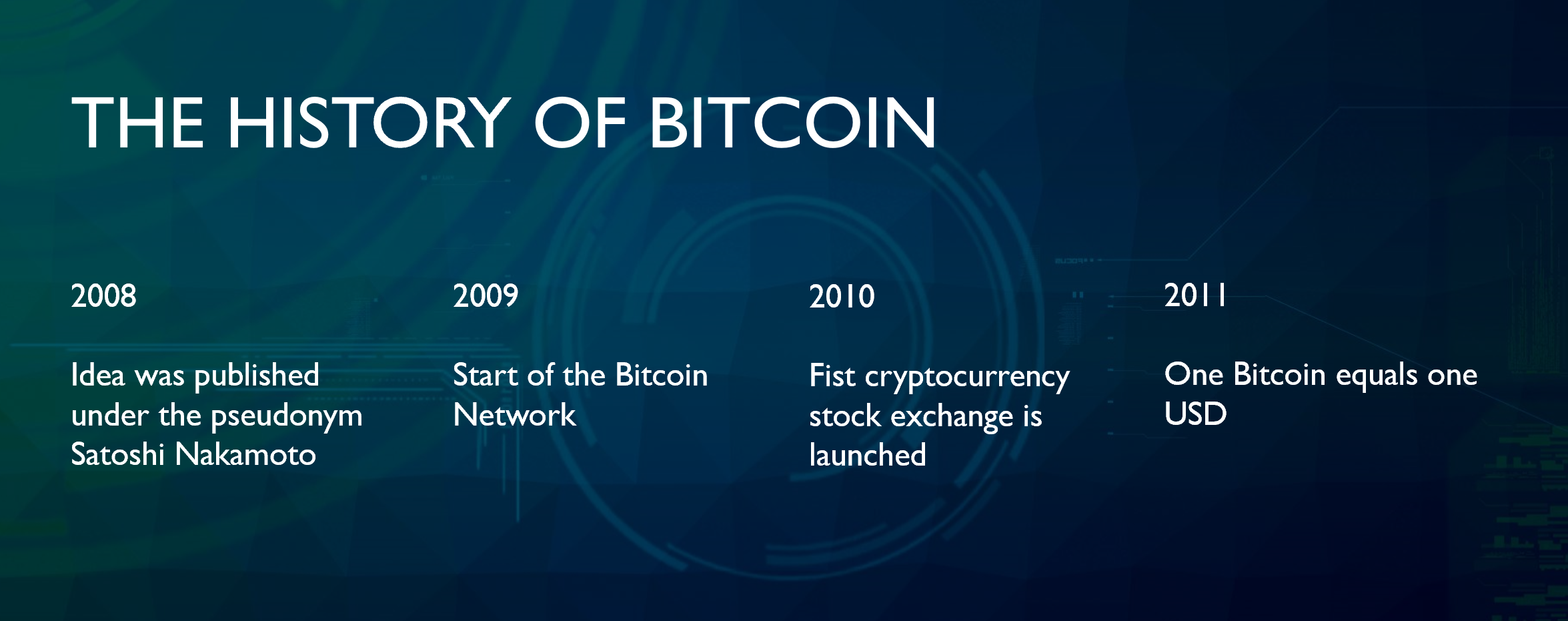 10/16/2022
Prof. Dr. Gerhard Koch, BLOCKCHAIN Technologien, WS 2022
4
[Speaker Notes: https://de.wikipedia.org/wiki/Paketvermittlung

Die Paketvermittlung (englisch packet switching) ist ein Verfahren zur Datenübertragung in Rechnernetzen. Längere Nachrichten werden in einzelne Datenpakete aufgeteilt und entweder verbindungslos (als Datagramm) oder über eine virtuelle Verbindung übermittelt.
Ein Paket enthält typischerweise
die Quelle des Paketes,
das Ziel des Paketes,
die Länge des Datenteils,
die Paketlaufnummer
die Klassifizierung des Paketes und
den Datenteil
Bei der Paketvermittlung durchqueren die Pakete als unabhängige und eigenständige Einheiten das Netz und können in den Vermittlungsknoten zwischengespeichert werden. Dies ist ein wesentlicher Vorteil, da nun die Übertragungsgeschwindigkeit zwischen einzelnen Teilstrecken keine Begrenzung mehr darstellt. Allerdings erscheint die Architektur als ein Netzwerk von Warteschlangen. Jeder zu passierende Netzknoten empfängt das Paket und leitet es an seine Ausgangsschnittstelle (des Netzknotens), die aber Ziel vieler Sendungen sein kann, sodass eine Neigung zu Überlastsituationen entsteht. Das System wurde vom englischen IT-Pionier Donald Watts Davies und Leonard Kleinrock in den USA entwickelt.]
0. Blockchain Historisches
History of the first Blockchain Application (continued)
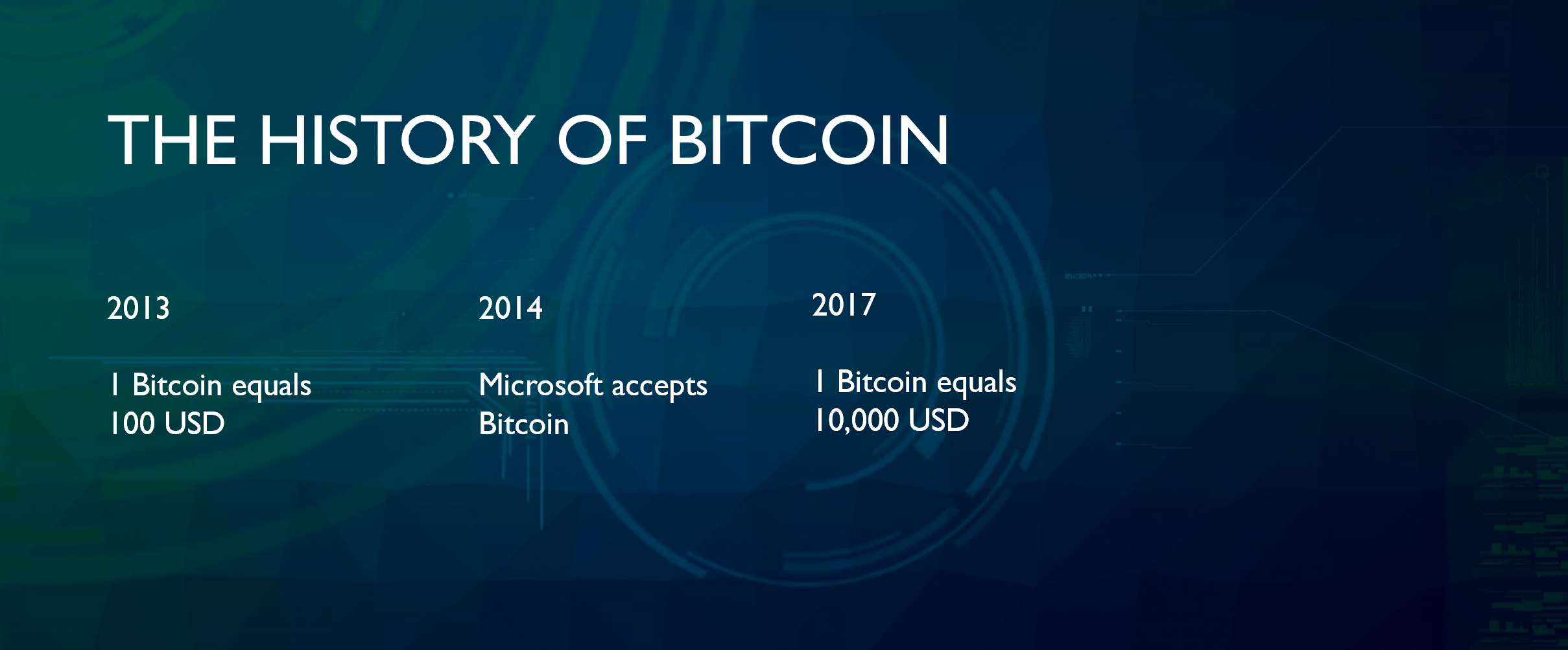 10/16/2022
Prof. Dr. Gerhard Koch, BLOCKCHAIN Technologien, WS 2022
5
[Speaker Notes: https://de.wikipedia.org/wiki/Paketvermittlung

Die Paketvermittlung (englisch packet switching) ist ein Verfahren zur Datenübertragung in Rechnernetzen. Längere Nachrichten werden in einzelne Datenpakete aufgeteilt und entweder verbindungslos (als Datagramm) oder über eine virtuelle Verbindung übermittelt.
Ein Paket enthält typischerweise
die Quelle des Paketes,
das Ziel des Paketes,
die Länge des Datenteils,
die Paketlaufnummer
die Klassifizierung des Paketes und
den Datenteil
Bei der Paketvermittlung durchqueren die Pakete als unabhängige und eigenständige Einheiten das Netz und können in den Vermittlungsknoten zwischengespeichert werden. Dies ist ein wesentlicher Vorteil, da nun die Übertragungsgeschwindigkeit zwischen einzelnen Teilstrecken keine Begrenzung mehr darstellt. Allerdings erscheint die Architektur als ein Netzwerk von Warteschlangen. Jeder zu passierende Netzknoten empfängt das Paket und leitet es an seine Ausgangsschnittstelle (des Netzknotens), die aber Ziel vieler Sendungen sein kann, sodass eine Neigung zu Überlastsituationen entsteht. Das System wurde vom englischen IT-Pionier Donald Watts Davies und Leonard Kleinrock in den USA entwickelt.]
0. Blockchain Historisches
Bitcoin is not equal to Blockchain
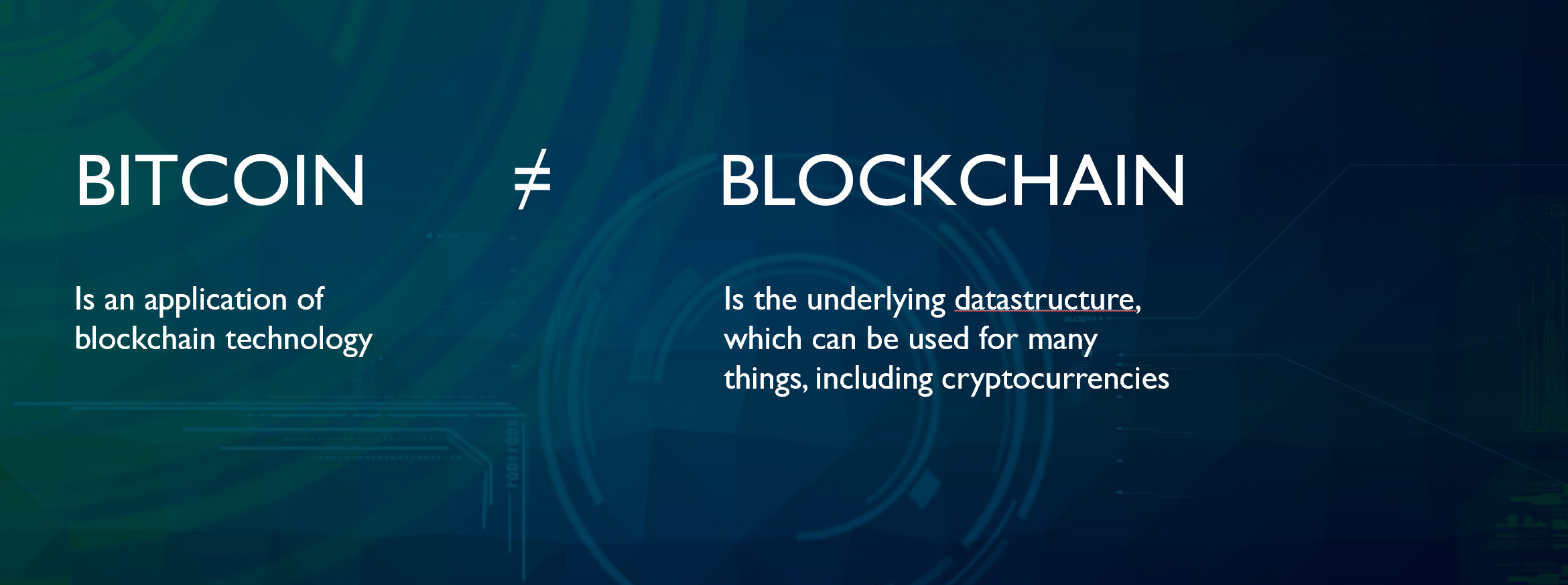 10/16/2022
Prof. Dr. Gerhard Koch, BLOCKCHAIN Technologien, WS 2022
6
[Speaker Notes: https://de.wikipedia.org/wiki/Paketvermittlung

Die Paketvermittlung (englisch packet switching) ist ein Verfahren zur Datenübertragung in Rechnernetzen. Längere Nachrichten werden in einzelne Datenpakete aufgeteilt und entweder verbindungslos (als Datagramm) oder über eine virtuelle Verbindung übermittelt.
Ein Paket enthält typischerweise
die Quelle des Paketes,
das Ziel des Paketes,
die Länge des Datenteils,
die Paketlaufnummer
die Klassifizierung des Paketes und
den Datenteil
Bei der Paketvermittlung durchqueren die Pakete als unabhängige und eigenständige Einheiten das Netz und können in den Vermittlungsknoten zwischengespeichert werden. Dies ist ein wesentlicher Vorteil, da nun die Übertragungsgeschwindigkeit zwischen einzelnen Teilstrecken keine Begrenzung mehr darstellt. Allerdings erscheint die Architektur als ein Netzwerk von Warteschlangen. Jeder zu passierende Netzknoten empfängt das Paket und leitet es an seine Ausgangsschnittstelle (des Netzknotens), die aber Ziel vieler Sendungen sein kann, sodass eine Neigung zu Überlastsituationen entsteht. Das System wurde vom englischen IT-Pionier Donald Watts Davies und Leonard Kleinrock in den USA entwickelt.]
0. Blockchain Historisches
What is Blockchain ?
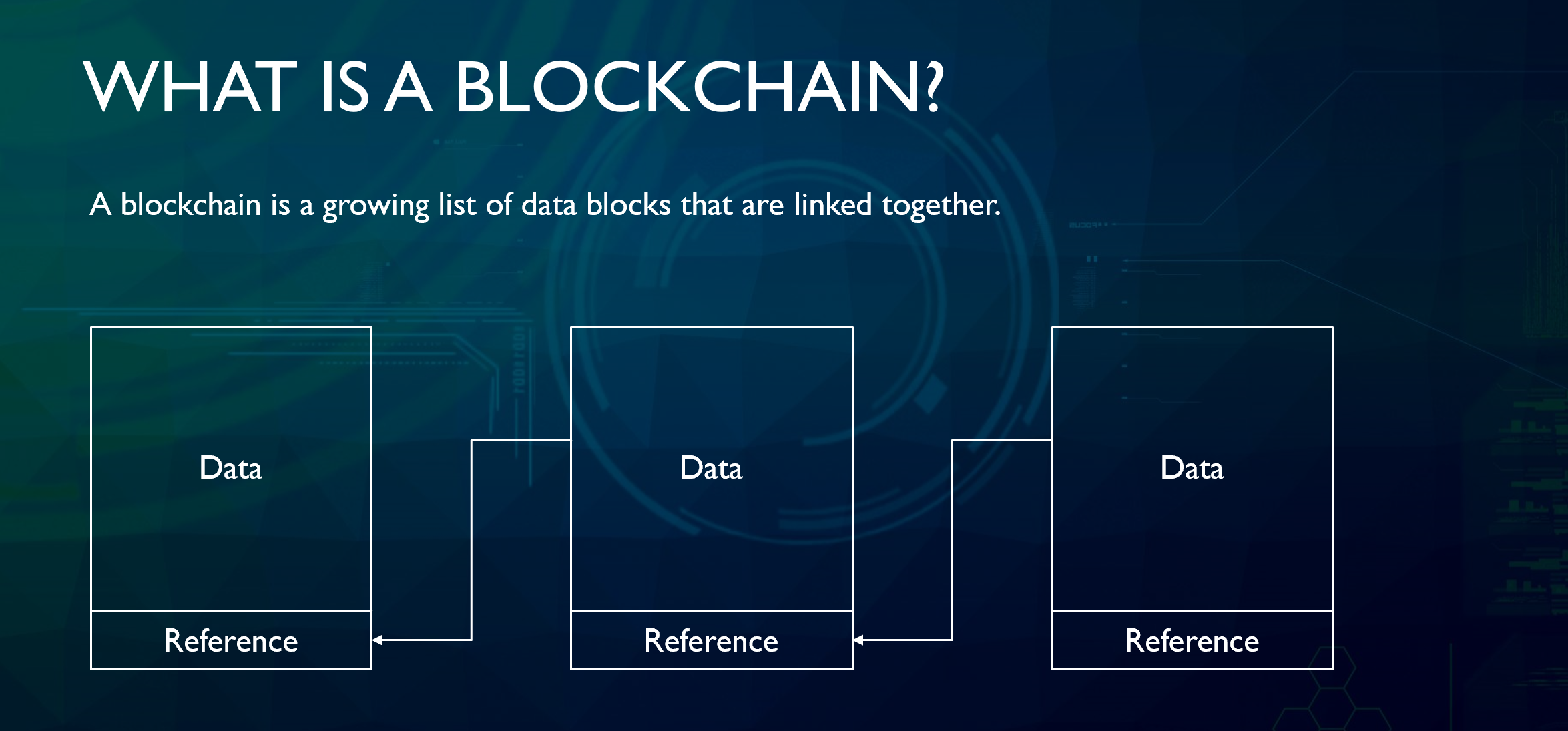 10/16/2022
Prof. Dr. Gerhard Koch, BLOCKCHAIN Technologien, WS 2022
7
[Speaker Notes: https://de.wikipedia.org/wiki/Paketvermittlung

Die Paketvermittlung (englisch packet switching) ist ein Verfahren zur Datenübertragung in Rechnernetzen. Längere Nachrichten werden in einzelne Datenpakete aufgeteilt und entweder verbindungslos (als Datagramm) oder über eine virtuelle Verbindung übermittelt.
Ein Paket enthält typischerweise
die Quelle des Paketes,
das Ziel des Paketes,
die Länge des Datenteils,
die Paketlaufnummer
die Klassifizierung des Paketes und
den Datenteil
Bei der Paketvermittlung durchqueren die Pakete als unabhängige und eigenständige Einheiten das Netz und können in den Vermittlungsknoten zwischengespeichert werden. Dies ist ein wesentlicher Vorteil, da nun die Übertragungsgeschwindigkeit zwischen einzelnen Teilstrecken keine Begrenzung mehr darstellt. Allerdings erscheint die Architektur als ein Netzwerk von Warteschlangen. Jeder zu passierende Netzknoten empfängt das Paket und leitet es an seine Ausgangsschnittstelle (des Netzknotens), die aber Ziel vieler Sendungen sein kann, sodass eine Neigung zu Überlastsituationen entsteht. Das System wurde vom englischen IT-Pionier Donald Watts Davies und Leonard Kleinrock in den USA entwickelt.]
0. Blockchain Historisches
The Bitcoin Ecosystem
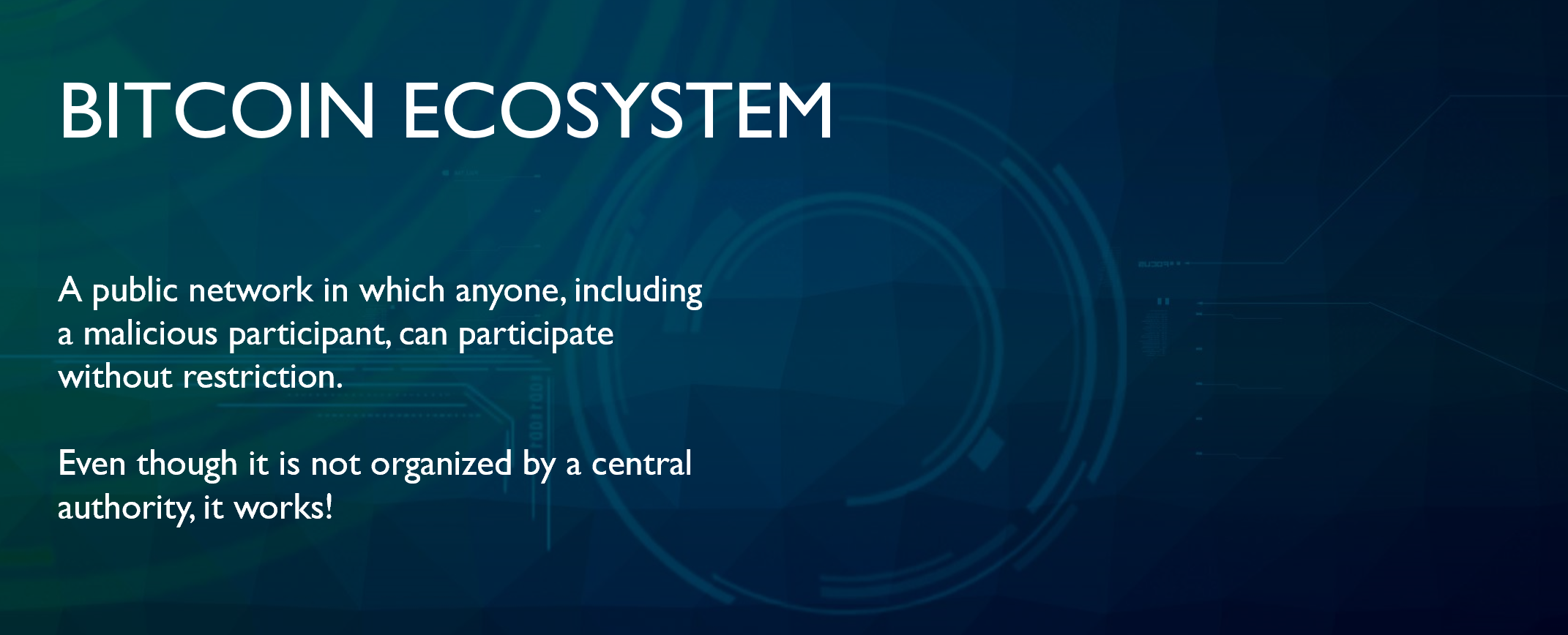 10/16/2022
Prof. Dr. Gerhard Koch, BLOCKCHAIN Technologien, WS 2022
8
[Speaker Notes: https://de.wikipedia.org/wiki/Paketvermittlung

Die Paketvermittlung (englisch packet switching) ist ein Verfahren zur Datenübertragung in Rechnernetzen. Längere Nachrichten werden in einzelne Datenpakete aufgeteilt und entweder verbindungslos (als Datagramm) oder über eine virtuelle Verbindung übermittelt.
Ein Paket enthält typischerweise
die Quelle des Paketes,
das Ziel des Paketes,
die Länge des Datenteils,
die Paketlaufnummer
die Klassifizierung des Paketes und
den Datenteil
Bei der Paketvermittlung durchqueren die Pakete als unabhängige und eigenständige Einheiten das Netz und können in den Vermittlungsknoten zwischengespeichert werden. Dies ist ein wesentlicher Vorteil, da nun die Übertragungsgeschwindigkeit zwischen einzelnen Teilstrecken keine Begrenzung mehr darstellt. Allerdings erscheint die Architektur als ein Netzwerk von Warteschlangen. Jeder zu passierende Netzknoten empfängt das Paket und leitet es an seine Ausgangsschnittstelle (des Netzknotens), die aber Ziel vieler Sendungen sein kann, sodass eine Neigung zu Überlastsituationen entsteht. Das System wurde vom englischen IT-Pionier Donald Watts Davies und Leonard Kleinrock in den USA entwickelt.]
0. Blockchain Historisches
Cutting The Middle Man
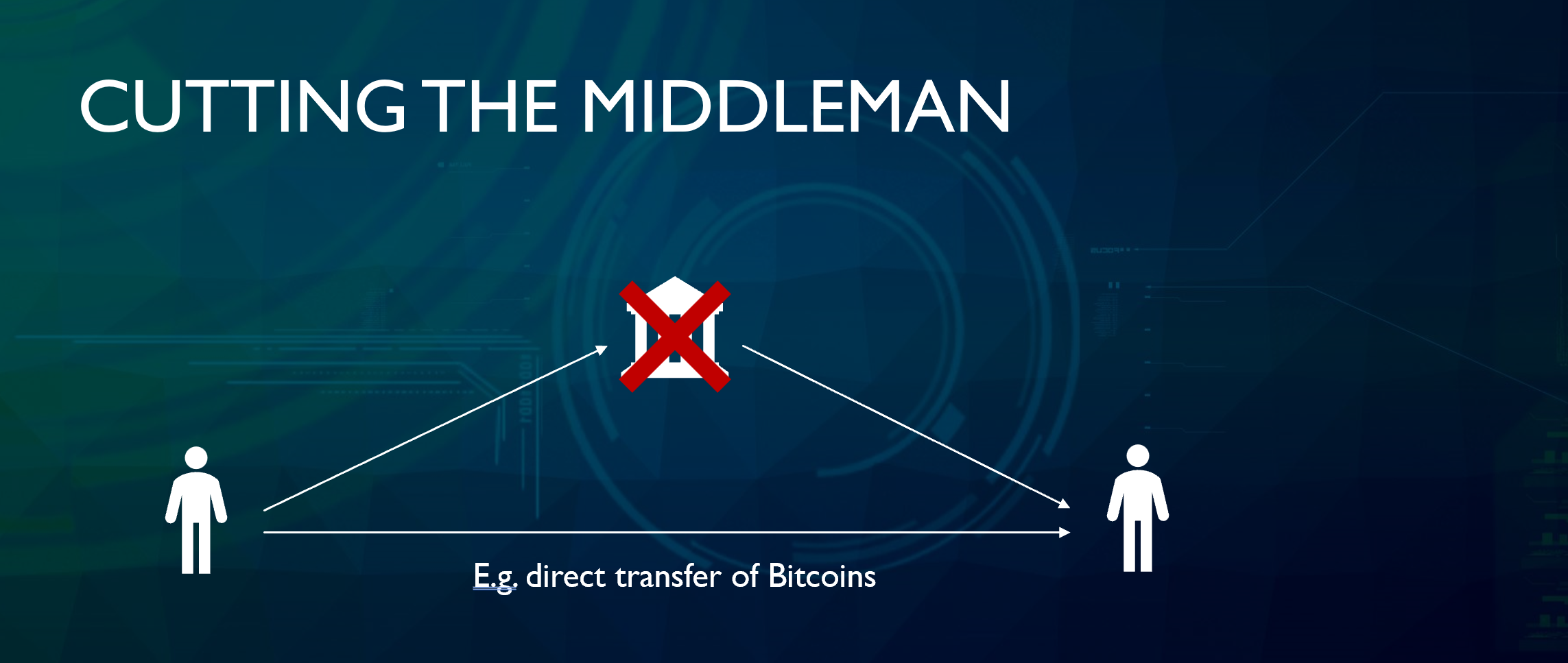 10/16/2022
Prof. Dr. Gerhard Koch, BLOCKCHAIN Technologien, WS 2022
9
[Speaker Notes: https://de.wikipedia.org/wiki/Paketvermittlung

Die Paketvermittlung (englisch packet switching) ist ein Verfahren zur Datenübertragung in Rechnernetzen. Längere Nachrichten werden in einzelne Datenpakete aufgeteilt und entweder verbindungslos (als Datagramm) oder über eine virtuelle Verbindung übermittelt.
Ein Paket enthält typischerweise
die Quelle des Paketes,
das Ziel des Paketes,
die Länge des Datenteils,
die Paketlaufnummer
die Klassifizierung des Paketes und
den Datenteil
Bei der Paketvermittlung durchqueren die Pakete als unabhängige und eigenständige Einheiten das Netz und können in den Vermittlungsknoten zwischengespeichert werden. Dies ist ein wesentlicher Vorteil, da nun die Übertragungsgeschwindigkeit zwischen einzelnen Teilstrecken keine Begrenzung mehr darstellt. Allerdings erscheint die Architektur als ein Netzwerk von Warteschlangen. Jeder zu passierende Netzknoten empfängt das Paket und leitet es an seine Ausgangsschnittstelle (des Netzknotens), die aber Ziel vieler Sendungen sein kann, sodass eine Neigung zu Überlastsituationen entsteht. Das System wurde vom englischen IT-Pionier Donald Watts Davies und Leonard Kleinrock in den USA entwickelt.]
0. Blockchain Historisches
Achieving Consensus
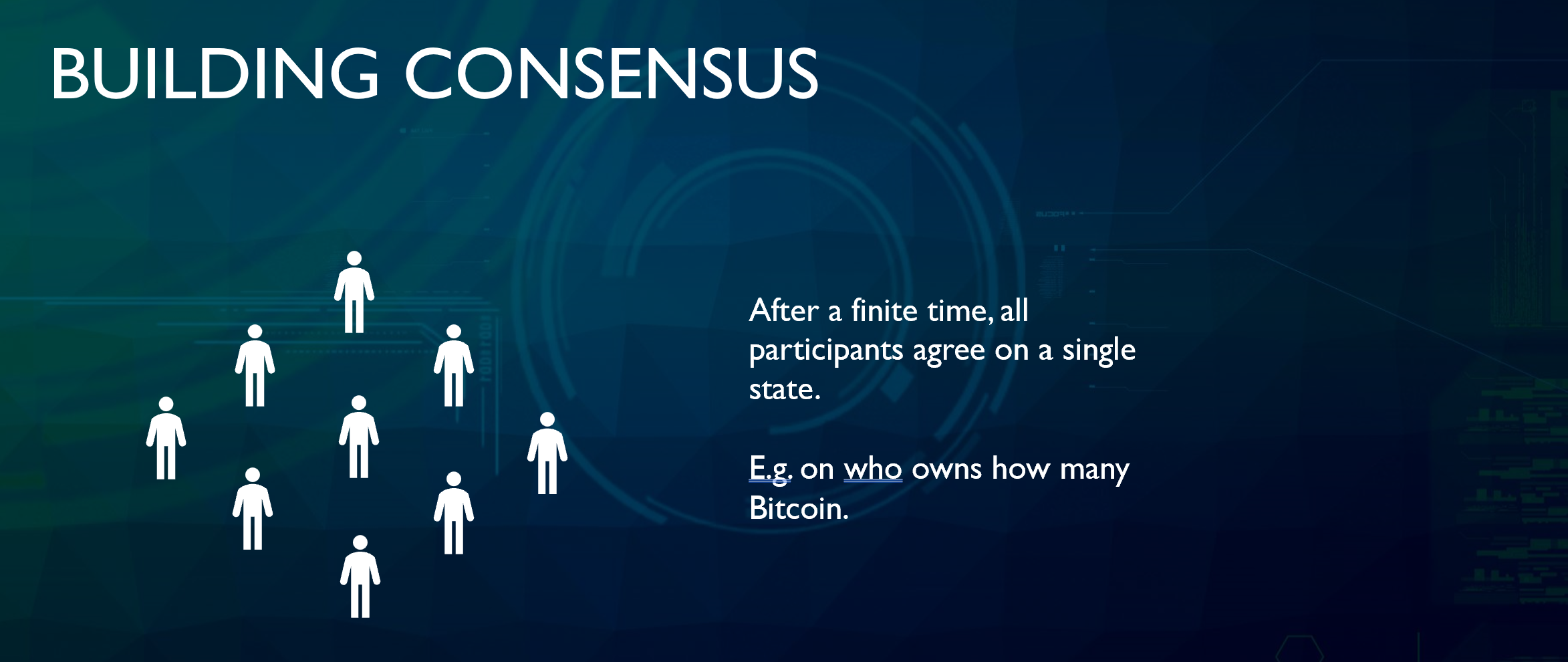 10/16/2022
Prof. Dr. Gerhard Koch, BLOCKCHAIN Technologien, WS 2022
10
[Speaker Notes: https://de.wikipedia.org/wiki/Paketvermittlung

Die Paketvermittlung (englisch packet switching) ist ein Verfahren zur Datenübertragung in Rechnernetzen. Längere Nachrichten werden in einzelne Datenpakete aufgeteilt und entweder verbindungslos (als Datagramm) oder über eine virtuelle Verbindung übermittelt.
Ein Paket enthält typischerweise
die Quelle des Paketes,
das Ziel des Paketes,
die Länge des Datenteils,
die Paketlaufnummer
die Klassifizierung des Paketes und
den Datenteil
Bei der Paketvermittlung durchqueren die Pakete als unabhängige und eigenständige Einheiten das Netz und können in den Vermittlungsknoten zwischengespeichert werden. Dies ist ein wesentlicher Vorteil, da nun die Übertragungsgeschwindigkeit zwischen einzelnen Teilstrecken keine Begrenzung mehr darstellt. Allerdings erscheint die Architektur als ein Netzwerk von Warteschlangen. Jeder zu passierende Netzknoten empfängt das Paket und leitet es an seine Ausgangsschnittstelle (des Netzknotens), die aber Ziel vieler Sendungen sein kann, sodass eine Neigung zu Überlastsituationen entsteht. Das System wurde vom englischen IT-Pionier Donald Watts Davies und Leonard Kleinrock in den USA entwickelt.]
0. Blockchain Historisches
Creating Confirmations/Witness
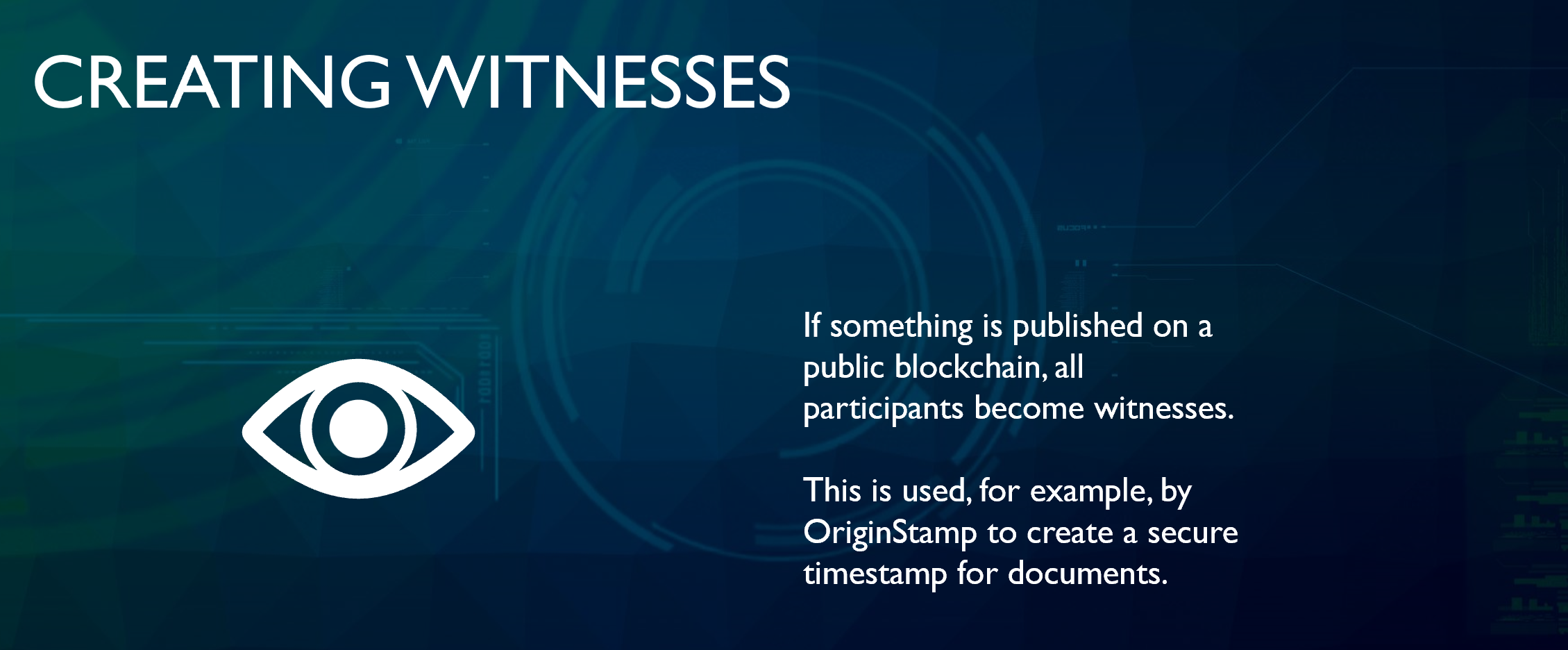 10/16/2022
Prof. Dr. Gerhard Koch, BLOCKCHAIN Technologien, WS 2022
11
[Speaker Notes: https://de.wikipedia.org/wiki/Paketvermittlung

Die Paketvermittlung (englisch packet switching) ist ein Verfahren zur Datenübertragung in Rechnernetzen. Längere Nachrichten werden in einzelne Datenpakete aufgeteilt und entweder verbindungslos (als Datagramm) oder über eine virtuelle Verbindung übermittelt.
Ein Paket enthält typischerweise
die Quelle des Paketes,
das Ziel des Paketes,
die Länge des Datenteils,
die Paketlaufnummer
die Klassifizierung des Paketes und
den Datenteil
Bei der Paketvermittlung durchqueren die Pakete als unabhängige und eigenständige Einheiten das Netz und können in den Vermittlungsknoten zwischengespeichert werden. Dies ist ein wesentlicher Vorteil, da nun die Übertragungsgeschwindigkeit zwischen einzelnen Teilstrecken keine Begrenzung mehr darstellt. Allerdings erscheint die Architektur als ein Netzwerk von Warteschlangen. Jeder zu passierende Netzknoten empfängt das Paket und leitet es an seine Ausgangsschnittstelle (des Netzknotens), die aber Ziel vieler Sendungen sein kann, sodass eine Neigung zu Überlastsituationen entsteht. Das System wurde vom englischen IT-Pionier Donald Watts Davies und Leonard Kleinrock in den USA entwickelt.]
Kapitel 1CRYPTOGRAPHIC BASICS
[Speaker Notes: Startschuss zum BLOCKCHAIN fiel im Herbst 1969

als die ersten vier Großrechner in der UCLA, im SRI, der University of California in Santa Barbara (UCSB) und der University of Utah miteinander verbunden wurden. Am 29. Oktober 1969 war „Io“ die erste gelungene BLOCKCHAINbotschaft, die versuchsweise von der UCLA an das Stanford Research Institut übermittelt wurde.[4]

1971 bestand das Netz aus 14 Knoten und wuchs um einen pro Monat.

1973 Im Herbst 1973 stellten sie auf einem Treffen der International Network Working Group in England den ersten Entwurf zum Transmission Control Protocol (TCP) vor. Im Jahr darauf wurde TCP gleichzeitig an der Stanford University, bei BBN und dem University College London (Peter Kirstein) implementiert.
„Somit waren die Bemühungen, die BLOCKCHAIN-Protokolle zu entwickeln, von Anfang an international.“
– VINCENT CERF im Jahre 1993

1975 verfügte das Arpanet über 61 Knoten. Die erste Mailingliste wurde eingerichtet

1989 - Im Jahr des Mauerfalls, 1989, hat Tim Berners-Lee am CERN in der Schweiz die Programmier- bzw. Auszeichnungssprache HTML erfunden. Mit der konnte man im Netz BLOCKCHAINseiten aufbauen, programmieren und vor allem anschauen.]
1. Einführung Cryptographic Basics
Allgemeine Definition von “Hash Functions”
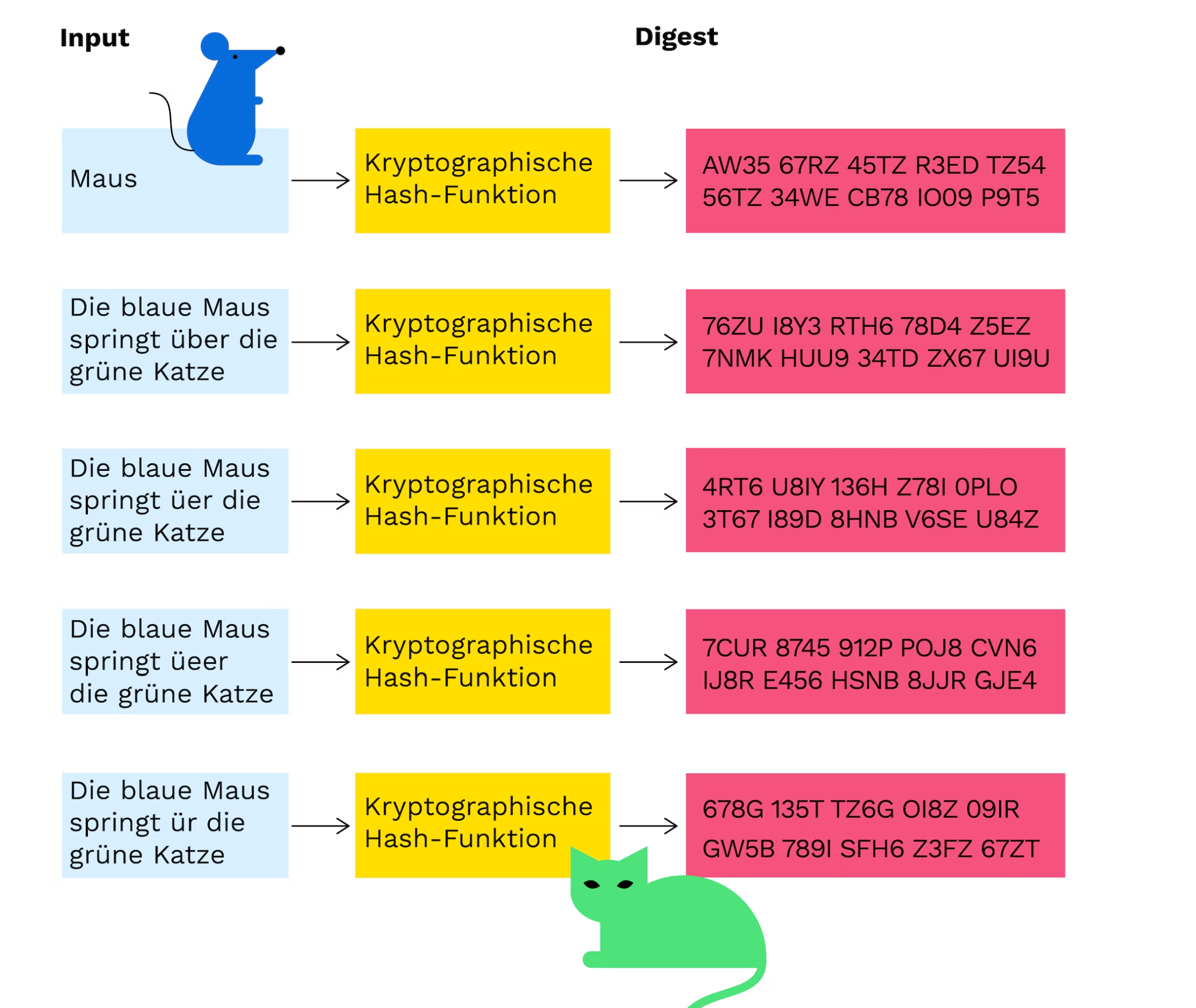 Eine Hash-Funktion wandelt einen Input (z. B. Text) in eine Bytefolge mit fester Länge und Struktur um. Der erstellte Output oder der erstellte Wert wird als "Hash-Wert" oder "Prüfsumme" bezeichnet.
10/16/2022
Prof. Dr. Gerhard Koch, BLOCKCHAIN Technologien, WS 2022
13
[Speaker Notes: https://de.wikipedia.org/wiki/Paketvermittlung

Die Paketvermittlung (englisch packet switching) ist ein Verfahren zur Datenübertragung in Rechnernetzen. Längere Nachrichten werden in einzelne Datenpakete aufgeteilt und entweder verbindungslos (als Datagramm) oder über eine virtuelle Verbindung übermittelt.
Ein Paket enthält typischerweise
die Quelle des Paketes,
das Ziel des Paketes,
die Länge des Datenteils,
die Paketlaufnummer
die Klassifizierung des Paketes und
den Datenteil
Bei der Paketvermittlung durchqueren die Pakete als unabhängige und eigenständige Einheiten das Netz und können in den Vermittlungsknoten zwischengespeichert werden. Dies ist ein wesentlicher Vorteil, da nun die Übertragungsgeschwindigkeit zwischen einzelnen Teilstrecken keine Begrenzung mehr darstellt. Allerdings erscheint die Architektur als ein Netzwerk von Warteschlangen. Jeder zu passierende Netzknoten empfängt das Paket und leitet es an seine Ausgangsschnittstelle (des Netzknotens), die aber Ziel vieler Sendungen sein kann, sodass eine Neigung zu Überlastsituationen entsteht. Das System wurde vom englischen IT-Pionier Donald Watts Davies und Leonard Kleinrock in den USA entwickelt.]
1. Einführung Cryptographic Basics
Eigenschaften von “Cryptographic Hash Functions”
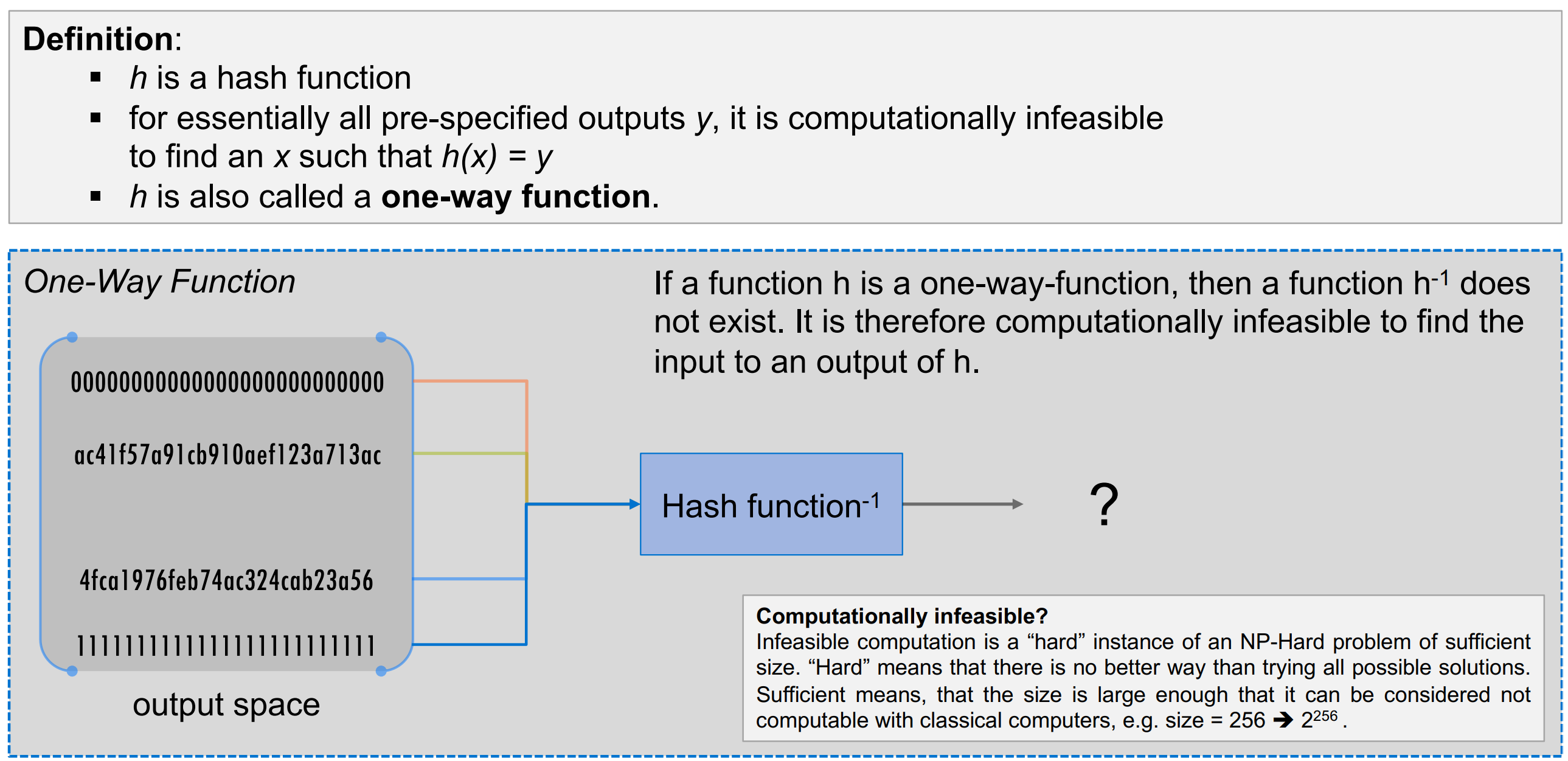 10/16/2022
Prof. Dr. Gerhard Koch, BLOCKCHAIN Technologien, WS 2022
14
[Speaker Notes: https://de.wikipedia.org/wiki/Paketvermittlung

Die Paketvermittlung (englisch packet switching) ist ein Verfahren zur Datenübertragung in Rechnernetzen. Längere Nachrichten werden in einzelne Datenpakete aufgeteilt und entweder verbindungslos (als Datagramm) oder über eine virtuelle Verbindung übermittelt.
Ein Paket enthält typischerweise
die Quelle des Paketes,
das Ziel des Paketes,
die Länge des Datenteils,
die Paketlaufnummer
die Klassifizierung des Paketes und
den Datenteil
Bei der Paketvermittlung durchqueren die Pakete als unabhängige und eigenständige Einheiten das Netz und können in den Vermittlungsknoten zwischengespeichert werden. Dies ist ein wesentlicher Vorteil, da nun die Übertragungsgeschwindigkeit zwischen einzelnen Teilstrecken keine Begrenzung mehr darstellt. Allerdings erscheint die Architektur als ein Netzwerk von Warteschlangen. Jeder zu passierende Netzknoten empfängt das Paket und leitet es an seine Ausgangsschnittstelle (des Netzknotens), die aber Ziel vieler Sendungen sein kann, sodass eine Neigung zu Überlastsituationen entsteht. Das System wurde vom englischen IT-Pionier Donald Watts Davies und Leonard Kleinrock in den USA entwickelt.]
1. Einführung Cryptographic Basics
Message Digesting/Manipulation – eine Anwendung für “Hash Functions”
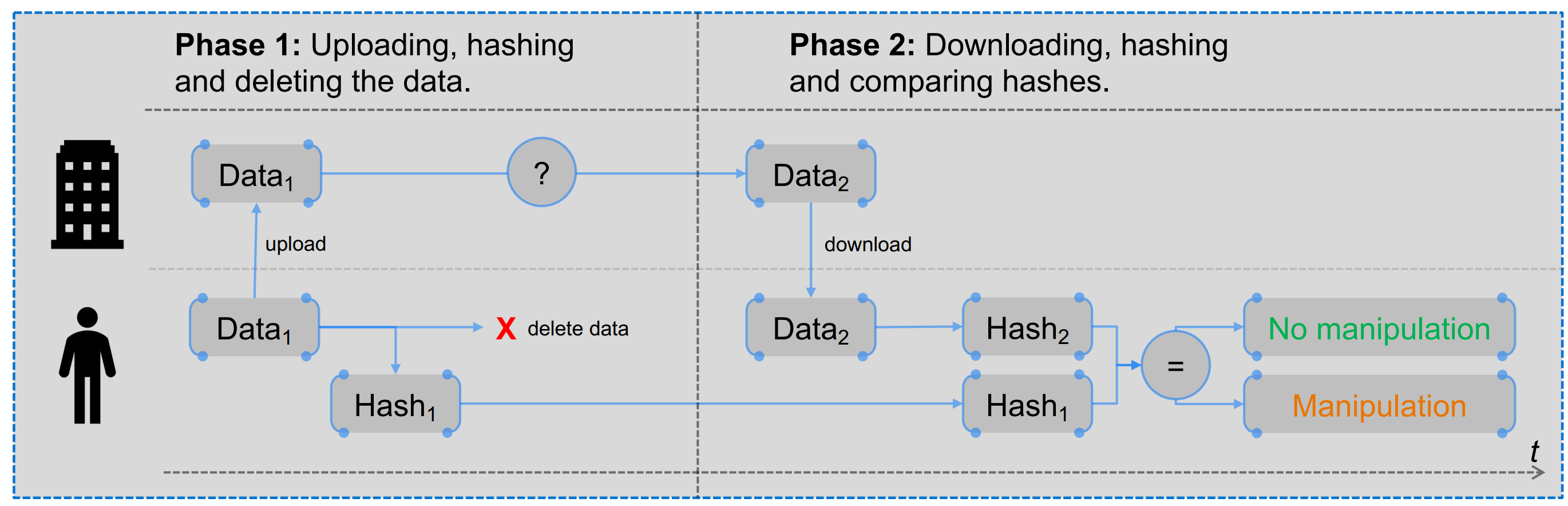 Suppose you want to store information on an external hosting service. After a successful upload on the external service you want to free up space by deleting that information from your hard drive. You plan to download the data later. However, you want to make sure that the external party cannot modify your content in the mean time without you knowing about the manipulation. How do you proceed? As of the property 2nd pre-image resistance of the hash function it is not possible to generate the same hash with different contents. Therefore, if the external service manipulates your data, the hash changes. With that, manipulation can be detected.
10/16/2022
Prof. Dr. Gerhard Koch, BLOCKCHAIN Technologien, WS 2022
15
[Speaker Notes: https://de.wikipedia.org/wiki/Paketvermittlung

Die Paketvermittlung (englisch packet switching) ist ein Verfahren zur Datenübertragung in Rechnernetzen. Längere Nachrichten werden in einzelne Datenpakete aufgeteilt und entweder verbindungslos (als Datagramm) oder über eine virtuelle Verbindung übermittelt.
Ein Paket enthält typischerweise
die Quelle des Paketes,
das Ziel des Paketes,
die Länge des Datenteils,
die Paketlaufnummer
die Klassifizierung des Paketes und
den Datenteil
Bei der Paketvermittlung durchqueren die Pakete als unabhängige und eigenständige Einheiten das Netz und können in den Vermittlungsknoten zwischengespeichert werden. Dies ist ein wesentlicher Vorteil, da nun die Übertragungsgeschwindigkeit zwischen einzelnen Teilstrecken keine Begrenzung mehr darstellt. Allerdings erscheint die Architektur als ein Netzwerk von Warteschlangen. Jeder zu passierende Netzknoten empfängt das Paket und leitet es an seine Ausgangsschnittstelle (des Netzknotens), die aber Ziel vieler Sendungen sein kann, sodass eine Neigung zu Überlastsituationen entsteht. Das System wurde vom englischen IT-Pionier Donald Watts Davies und Leonard Kleinrock in den USA entwickelt.]
1. Einführung Cryptographic Basics
Verschiedene HASH Algorithmen – SHA Familie
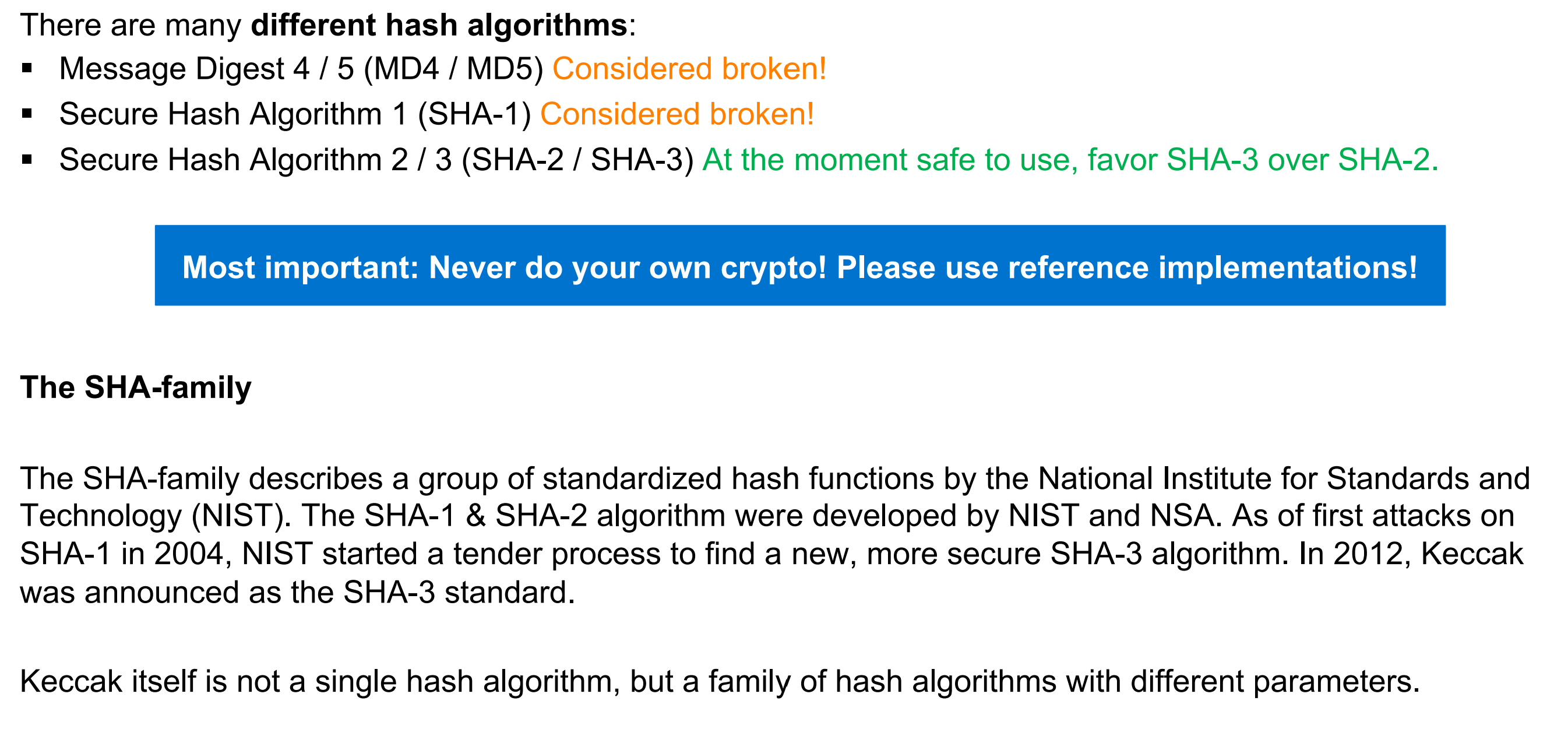 10/16/2022
Prof. Dr. Gerhard Koch, BLOCKCHAIN Technologien, WS 2022
16
[Speaker Notes: https://de.wikipedia.org/wiki/Paketvermittlung

Die Paketvermittlung (englisch packet switching) ist ein Verfahren zur Datenübertragung in Rechnernetzen. Längere Nachrichten werden in einzelne Datenpakete aufgeteilt und entweder verbindungslos (als Datagramm) oder über eine virtuelle Verbindung übermittelt.
Ein Paket enthält typischerweise
die Quelle des Paketes,
das Ziel des Paketes,
die Länge des Datenteils,
die Paketlaufnummer
die Klassifizierung des Paketes und
den Datenteil
Bei der Paketvermittlung durchqueren die Pakete als unabhängige und eigenständige Einheiten das Netz und können in den Vermittlungsknoten zwischengespeichert werden. Dies ist ein wesentlicher Vorteil, da nun die Übertragungsgeschwindigkeit zwischen einzelnen Teilstrecken keine Begrenzung mehr darstellt. Allerdings erscheint die Architektur als ein Netzwerk von Warteschlangen. Jeder zu passierende Netzknoten empfängt das Paket und leitet es an seine Ausgangsschnittstelle (des Netzknotens), die aber Ziel vieler Sendungen sein kann, sodass eine Neigung zu Überlastsituationen entsteht. Das System wurde vom englischen IT-Pionier Donald Watts Davies und Leonard Kleinrock in den USA entwickelt.]
1. Einführung Cryptographic Basics
“Hash Pointers” & Daten-Strukturen
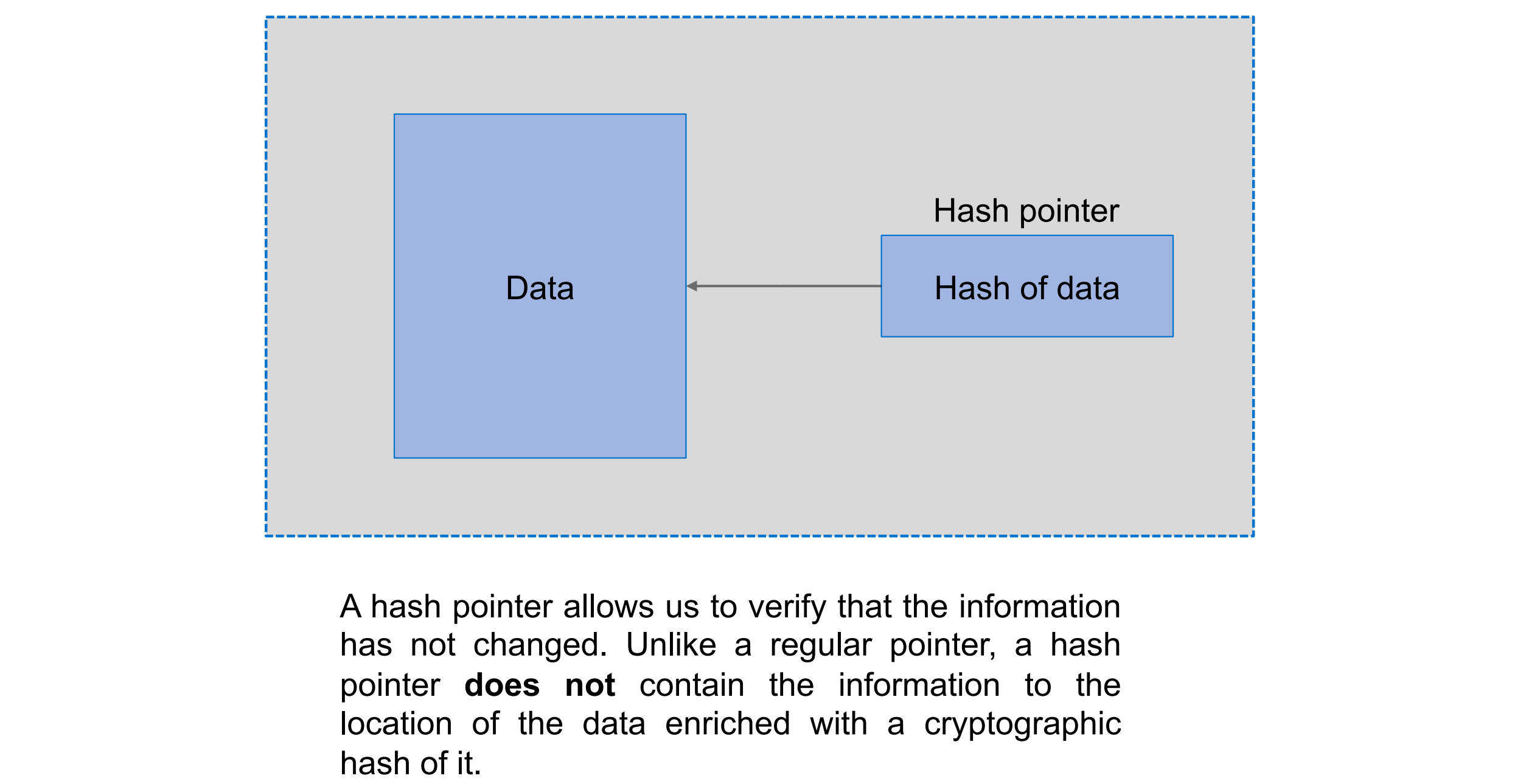 10/16/2022
Prof. Dr. Gerhard Koch, BLOCKCHAIN Technologien, WS 2022
17
[Speaker Notes: https://de.wikipedia.org/wiki/Paketvermittlung

Die Paketvermittlung (englisch packet switching) ist ein Verfahren zur Datenübertragung in Rechnernetzen. Längere Nachrichten werden in einzelne Datenpakete aufgeteilt und entweder verbindungslos (als Datagramm) oder über eine virtuelle Verbindung übermittelt.
Ein Paket enthält typischerweise
die Quelle des Paketes,
das Ziel des Paketes,
die Länge des Datenteils,
die Paketlaufnummer
die Klassifizierung des Paketes und
den Datenteil
Bei der Paketvermittlung durchqueren die Pakete als unabhängige und eigenständige Einheiten das Netz und können in den Vermittlungsknoten zwischengespeichert werden. Dies ist ein wesentlicher Vorteil, da nun die Übertragungsgeschwindigkeit zwischen einzelnen Teilstrecken keine Begrenzung mehr darstellt. Allerdings erscheint die Architektur als ein Netzwerk von Warteschlangen. Jeder zu passierende Netzknoten empfängt das Paket und leitet es an seine Ausgangsschnittstelle (des Netzknotens), die aber Ziel vieler Sendungen sein kann, sodass eine Neigung zu Überlastsituationen entsteht. Das System wurde vom englischen IT-Pionier Donald Watts Davies und Leonard Kleinrock in den USA entwickelt.]
1. Einführung Cryptographic Basics
Vereinfachte Definition einer Blockchain
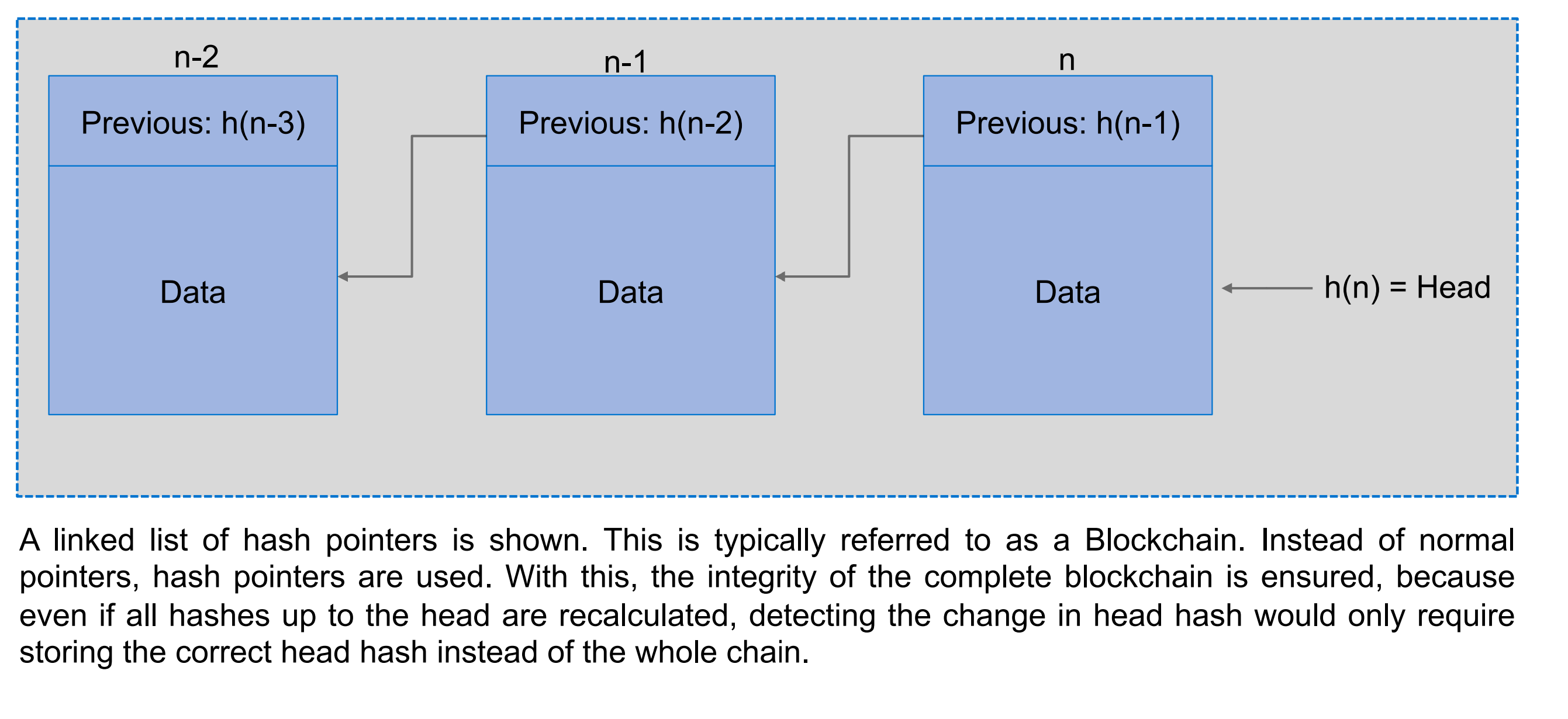 10/16/2022
Prof. Dr. Gerhard Koch, BLOCKCHAIN Technologien, WS 2022
18
[Speaker Notes: https://de.wikipedia.org/wiki/Paketvermittlung

Die Paketvermittlung (englisch packet switching) ist ein Verfahren zur Datenübertragung in Rechnernetzen. Längere Nachrichten werden in einzelne Datenpakete aufgeteilt und entweder verbindungslos (als Datagramm) oder über eine virtuelle Verbindung übermittelt.
Ein Paket enthält typischerweise
die Quelle des Paketes,
das Ziel des Paketes,
die Länge des Datenteils,
die Paketlaufnummer
die Klassifizierung des Paketes und
den Datenteil
Bei der Paketvermittlung durchqueren die Pakete als unabhängige und eigenständige Einheiten das Netz und können in den Vermittlungsknoten zwischengespeichert werden. Dies ist ein wesentlicher Vorteil, da nun die Übertragungsgeschwindigkeit zwischen einzelnen Teilstrecken keine Begrenzung mehr darstellt. Allerdings erscheint die Architektur als ein Netzwerk von Warteschlangen. Jeder zu passierende Netzknoten empfängt das Paket und leitet es an seine Ausgangsschnittstelle (des Netzknotens), die aber Ziel vieler Sendungen sein kann, sodass eine Neigung zu Überlastsituationen entsteht. Das System wurde vom englischen IT-Pionier Donald Watts Davies und Leonard Kleinrock in den USA entwickelt.]
1. Einführung Cryptographic Basics
Beispiel einer Manipulation einer Blockchain
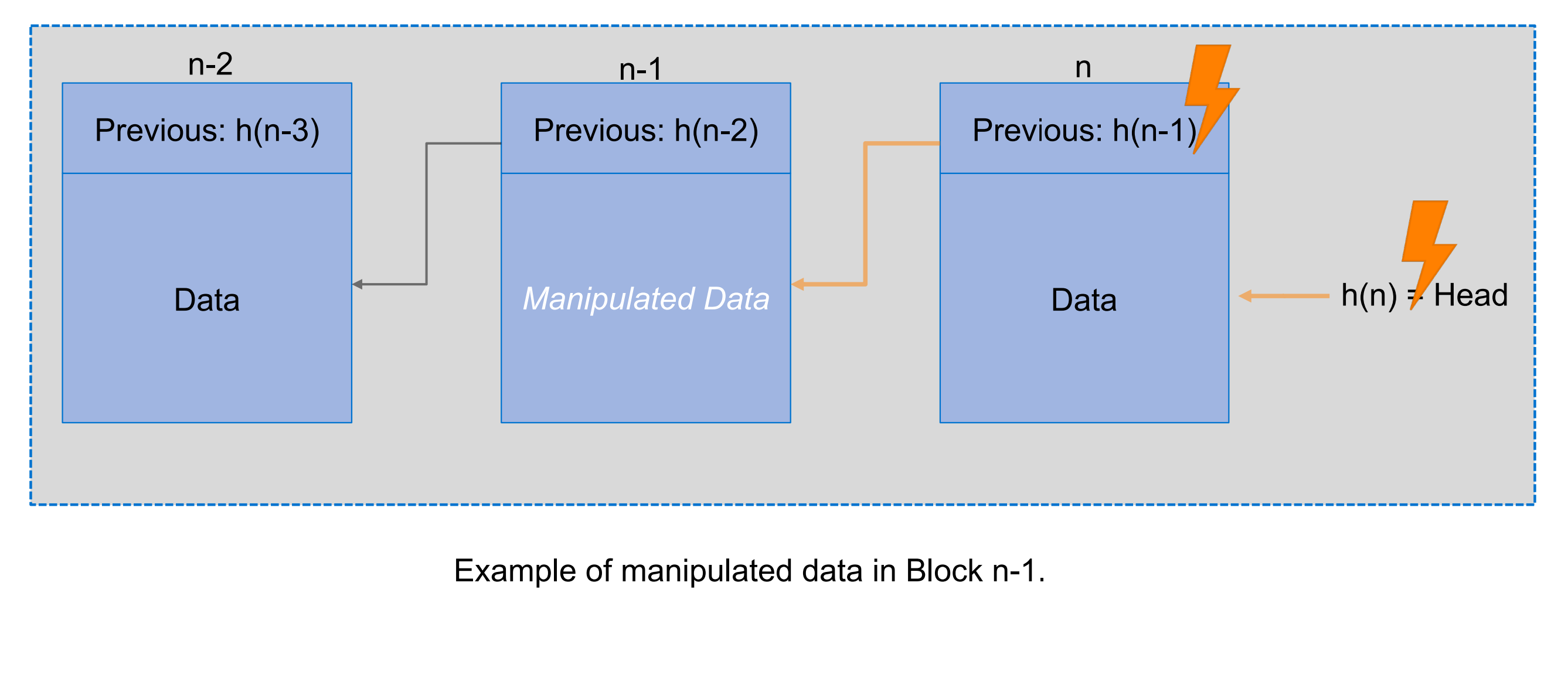 10/16/2022
Prof. Dr. Gerhard Koch, BLOCKCHAIN Technologien, WS 2022
19
[Speaker Notes: https://de.wikipedia.org/wiki/Paketvermittlung

Die Paketvermittlung (englisch packet switching) ist ein Verfahren zur Datenübertragung in Rechnernetzen. Längere Nachrichten werden in einzelne Datenpakete aufgeteilt und entweder verbindungslos (als Datagramm) oder über eine virtuelle Verbindung übermittelt.
Ein Paket enthält typischerweise
die Quelle des Paketes,
das Ziel des Paketes,
die Länge des Datenteils,
die Paketlaufnummer
die Klassifizierung des Paketes und
den Datenteil
Bei der Paketvermittlung durchqueren die Pakete als unabhängige und eigenständige Einheiten das Netz und können in den Vermittlungsknoten zwischengespeichert werden. Dies ist ein wesentlicher Vorteil, da nun die Übertragungsgeschwindigkeit zwischen einzelnen Teilstrecken keine Begrenzung mehr darstellt. Allerdings erscheint die Architektur als ein Netzwerk von Warteschlangen. Jeder zu passierende Netzknoten empfängt das Paket und leitet es an seine Ausgangsschnittstelle (des Netzknotens), die aber Ziel vieler Sendungen sein kann, sodass eine Neigung zu Überlastsituationen entsteht. Das System wurde vom englischen IT-Pionier Donald Watts Davies und Leonard Kleinrock in den USA entwickelt.]
1. Einführung Cryptographic Basics
Blockchain - Skalierbare Daten Strukturen zum Speichern von “Hashes”
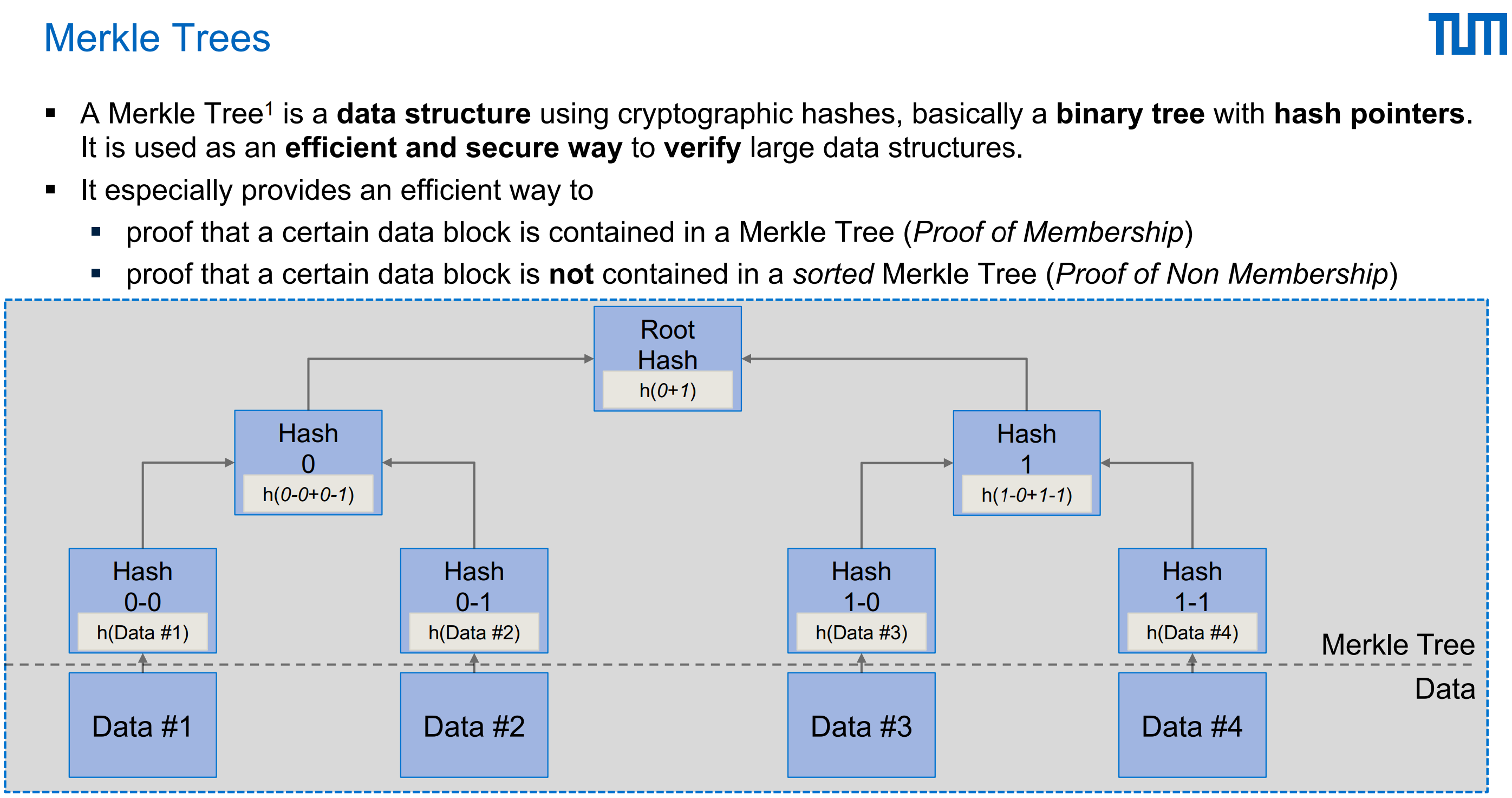 10/16/2022
Prof. Dr. Gerhard Koch, BLOCKCHAIN Technologien, WS 2022
20
[Speaker Notes: https://de.wikipedia.org/wiki/Paketvermittlung

Die Paketvermittlung (englisch packet switching) ist ein Verfahren zur Datenübertragung in Rechnernetzen. Längere Nachrichten werden in einzelne Datenpakete aufgeteilt und entweder verbindungslos (als Datagramm) oder über eine virtuelle Verbindung übermittelt.
Ein Paket enthält typischerweise
die Quelle des Paketes,
das Ziel des Paketes,
die Länge des Datenteils,
die Paketlaufnummer
die Klassifizierung des Paketes und
den Datenteil
Bei der Paketvermittlung durchqueren die Pakete als unabhängige und eigenständige Einheiten das Netz und können in den Vermittlungsknoten zwischengespeichert werden. Dies ist ein wesentlicher Vorteil, da nun die Übertragungsgeschwindigkeit zwischen einzelnen Teilstrecken keine Begrenzung mehr darstellt. Allerdings erscheint die Architektur als ein Netzwerk von Warteschlangen. Jeder zu passierende Netzknoten empfängt das Paket und leitet es an seine Ausgangsschnittstelle (des Netzknotens), die aber Ziel vieler Sendungen sein kann, sodass eine Neigung zu Überlastsituationen entsteht. Das System wurde vom englischen IT-Pionier Donald Watts Davies und Leonard Kleinrock in den USA entwickelt.]
1. Einführung Cryptographic Basics
“Symmetric Cryptography”
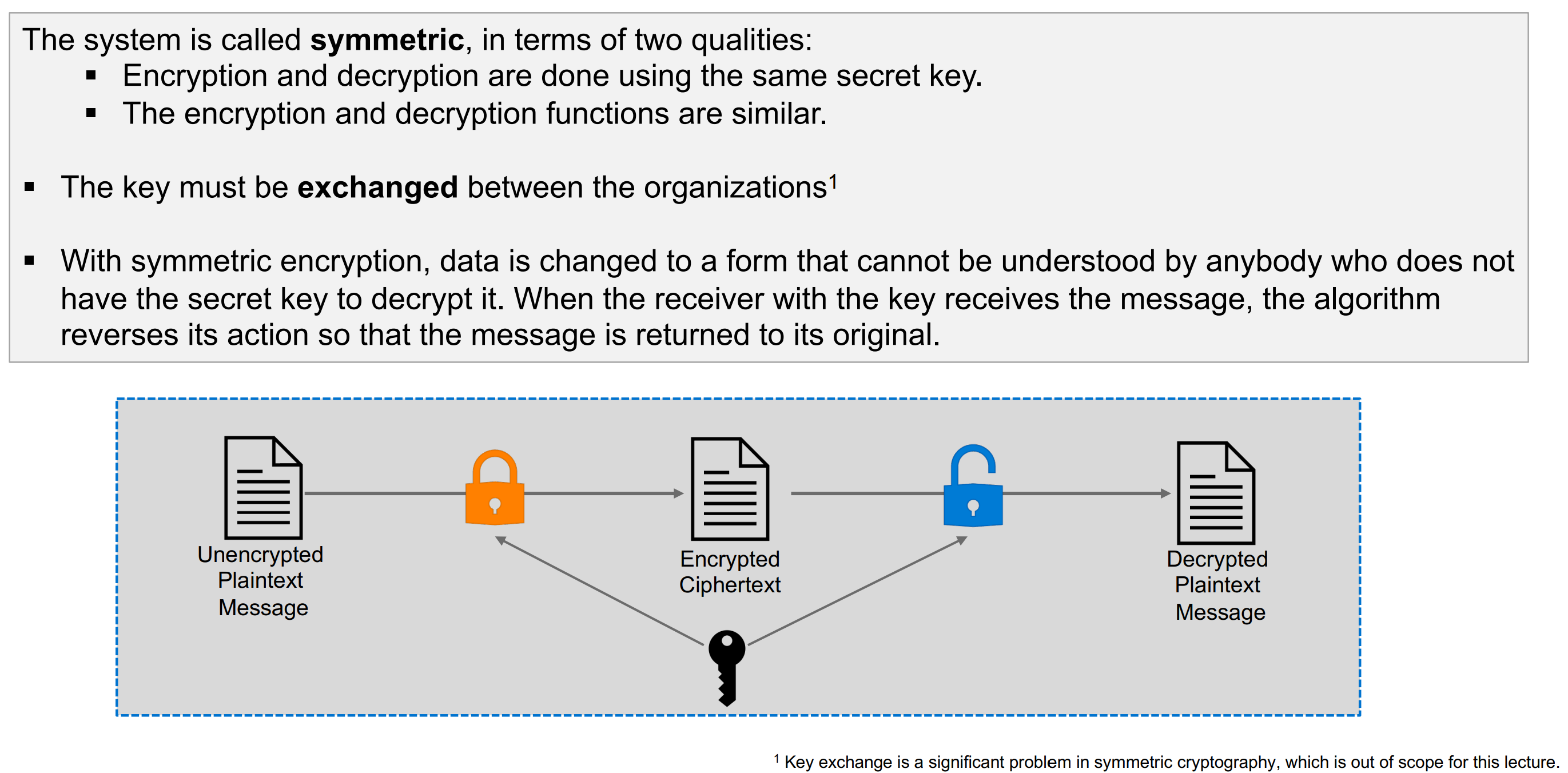 10/16/2022
Prof. Dr. Gerhard Koch, BLOCKCHAIN Technologien, WS 2022
21
[Speaker Notes: https://de.wikipedia.org/wiki/Paketvermittlung

Die Paketvermittlung (englisch packet switching) ist ein Verfahren zur Datenübertragung in Rechnernetzen. Längere Nachrichten werden in einzelne Datenpakete aufgeteilt und entweder verbindungslos (als Datagramm) oder über eine virtuelle Verbindung übermittelt.
Ein Paket enthält typischerweise
die Quelle des Paketes,
das Ziel des Paketes,
die Länge des Datenteils,
die Paketlaufnummer
die Klassifizierung des Paketes und
den Datenteil
Bei der Paketvermittlung durchqueren die Pakete als unabhängige und eigenständige Einheiten das Netz und können in den Vermittlungsknoten zwischengespeichert werden. Dies ist ein wesentlicher Vorteil, da nun die Übertragungsgeschwindigkeit zwischen einzelnen Teilstrecken keine Begrenzung mehr darstellt. Allerdings erscheint die Architektur als ein Netzwerk von Warteschlangen. Jeder zu passierende Netzknoten empfängt das Paket und leitet es an seine Ausgangsschnittstelle (des Netzknotens), die aber Ziel vieler Sendungen sein kann, sodass eine Neigung zu Überlastsituationen entsteht. Das System wurde vom englischen IT-Pionier Donald Watts Davies und Leonard Kleinrock in den USA entwickelt.]
1. Einführung Cryptographic Basics
“Asymmetric Cryptography”
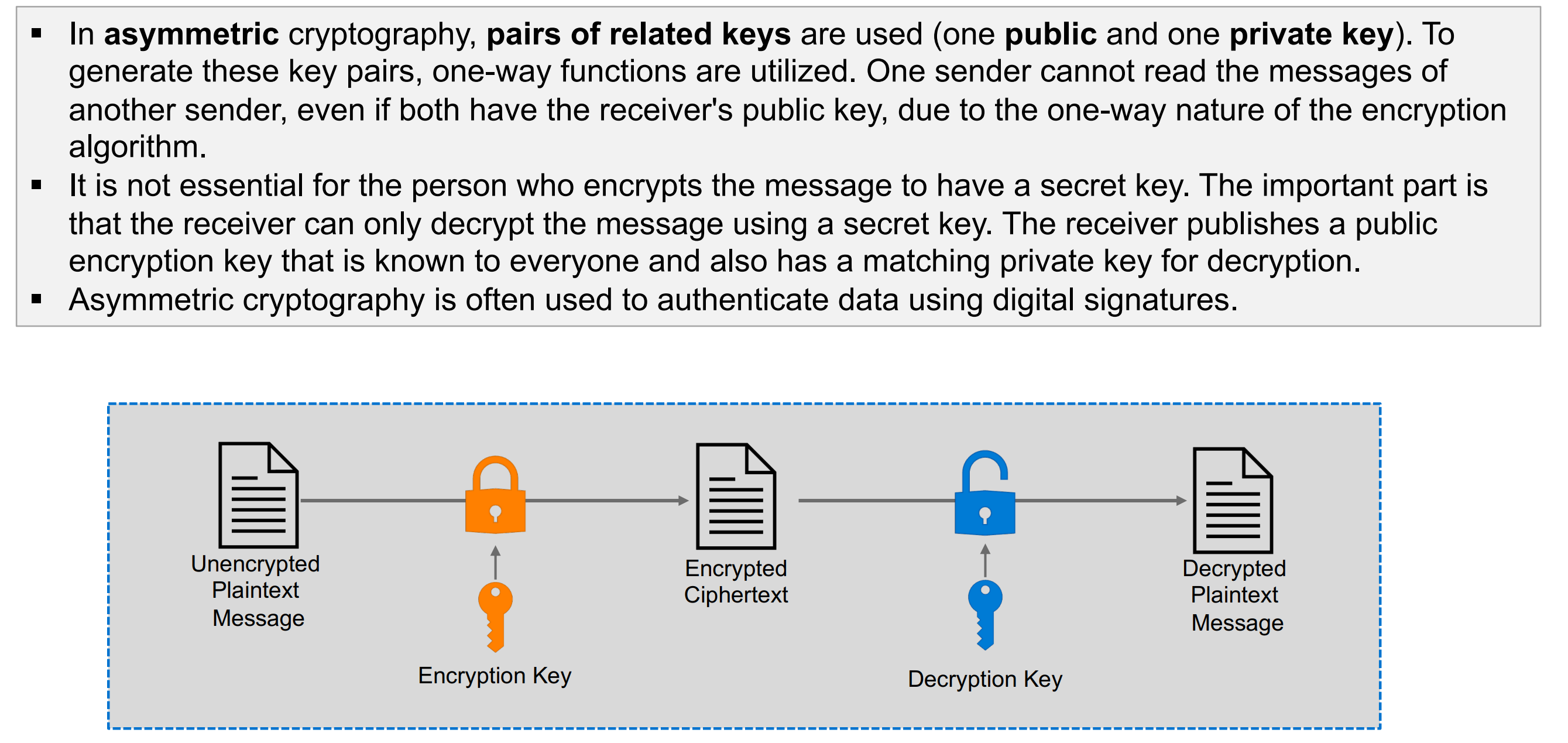 10/16/2022
Prof. Dr. Gerhard Koch, BLOCKCHAIN Technologien, WS 2022
22
[Speaker Notes: https://de.wikipedia.org/wiki/Paketvermittlung

Die Paketvermittlung (englisch packet switching) ist ein Verfahren zur Datenübertragung in Rechnernetzen. Längere Nachrichten werden in einzelne Datenpakete aufgeteilt und entweder verbindungslos (als Datagramm) oder über eine virtuelle Verbindung übermittelt.
Ein Paket enthält typischerweise
die Quelle des Paketes,
das Ziel des Paketes,
die Länge des Datenteils,
die Paketlaufnummer
die Klassifizierung des Paketes und
den Datenteil
Bei der Paketvermittlung durchqueren die Pakete als unabhängige und eigenständige Einheiten das Netz und können in den Vermittlungsknoten zwischengespeichert werden. Dies ist ein wesentlicher Vorteil, da nun die Übertragungsgeschwindigkeit zwischen einzelnen Teilstrecken keine Begrenzung mehr darstellt. Allerdings erscheint die Architektur als ein Netzwerk von Warteschlangen. Jeder zu passierende Netzknoten empfängt das Paket und leitet es an seine Ausgangsschnittstelle (des Netzknotens), die aber Ziel vieler Sendungen sein kann, sodass eine Neigung zu Überlastsituationen entsteht. Das System wurde vom englischen IT-Pionier Donald Watts Davies und Leonard Kleinrock in den USA entwickelt.]
1. Einführung Cryptographic Basics
“Digital Signature Algorithms”
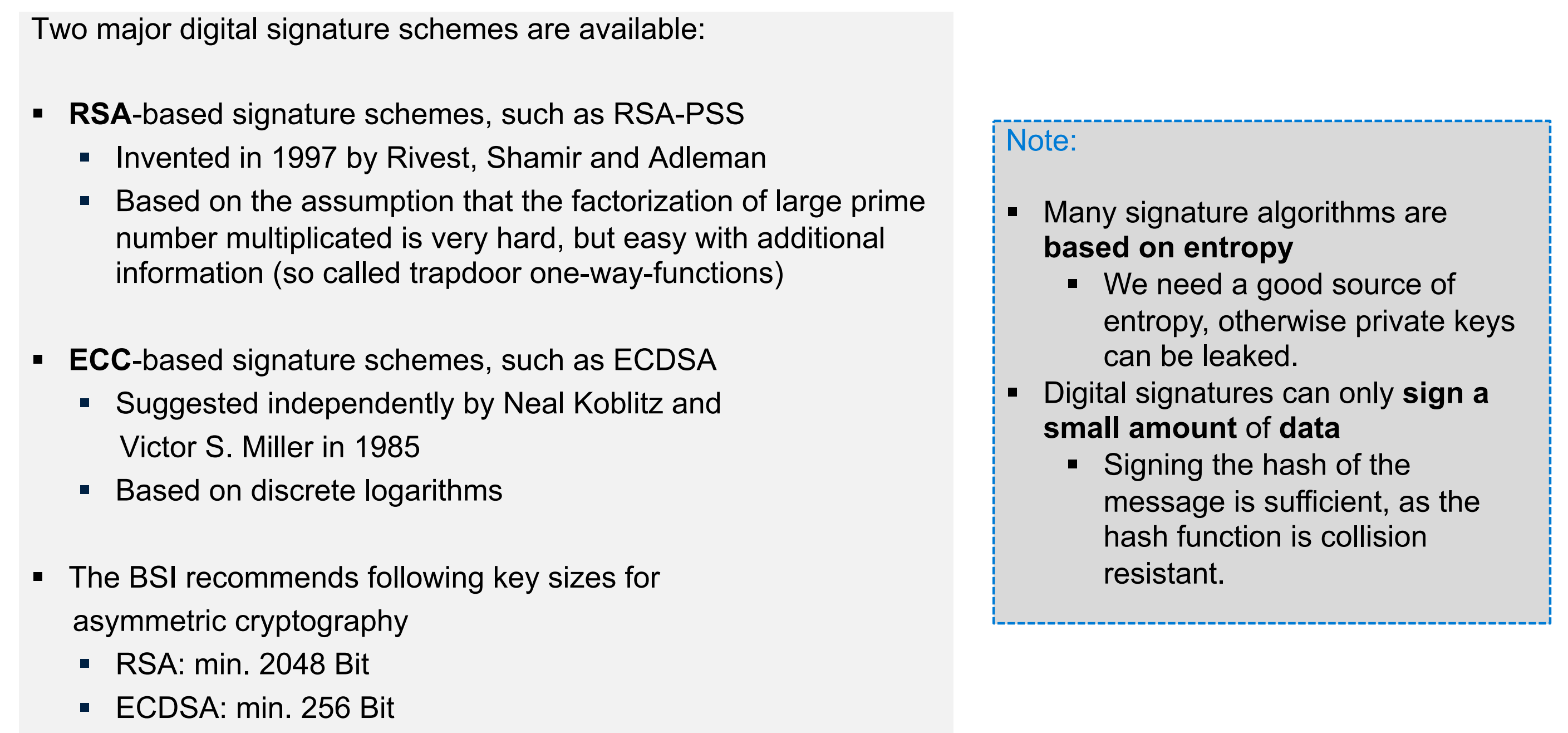 10/16/2022
Prof. Dr. Gerhard Koch, BLOCKCHAIN Technologien, WS 2022
23
[Speaker Notes: https://de.wikipedia.org/wiki/Paketvermittlung

Die Paketvermittlung (englisch packet switching) ist ein Verfahren zur Datenübertragung in Rechnernetzen. Längere Nachrichten werden in einzelne Datenpakete aufgeteilt und entweder verbindungslos (als Datagramm) oder über eine virtuelle Verbindung übermittelt.
Ein Paket enthält typischerweise
die Quelle des Paketes,
das Ziel des Paketes,
die Länge des Datenteils,
die Paketlaufnummer
die Klassifizierung des Paketes und
den Datenteil
Bei der Paketvermittlung durchqueren die Pakete als unabhängige und eigenständige Einheiten das Netz und können in den Vermittlungsknoten zwischengespeichert werden. Dies ist ein wesentlicher Vorteil, da nun die Übertragungsgeschwindigkeit zwischen einzelnen Teilstrecken keine Begrenzung mehr darstellt. Allerdings erscheint die Architektur als ein Netzwerk von Warteschlangen. Jeder zu passierende Netzknoten empfängt das Paket und leitet es an seine Ausgangsschnittstelle (des Netzknotens), die aber Ziel vieler Sendungen sein kann, sodass eine Neigung zu Überlastsituationen entsteht. Das System wurde vom englischen IT-Pionier Donald Watts Davies und Leonard Kleinrock in den USA entwickelt.]
1. Einführung Cryptographic Basics
Digitale Unterschriften
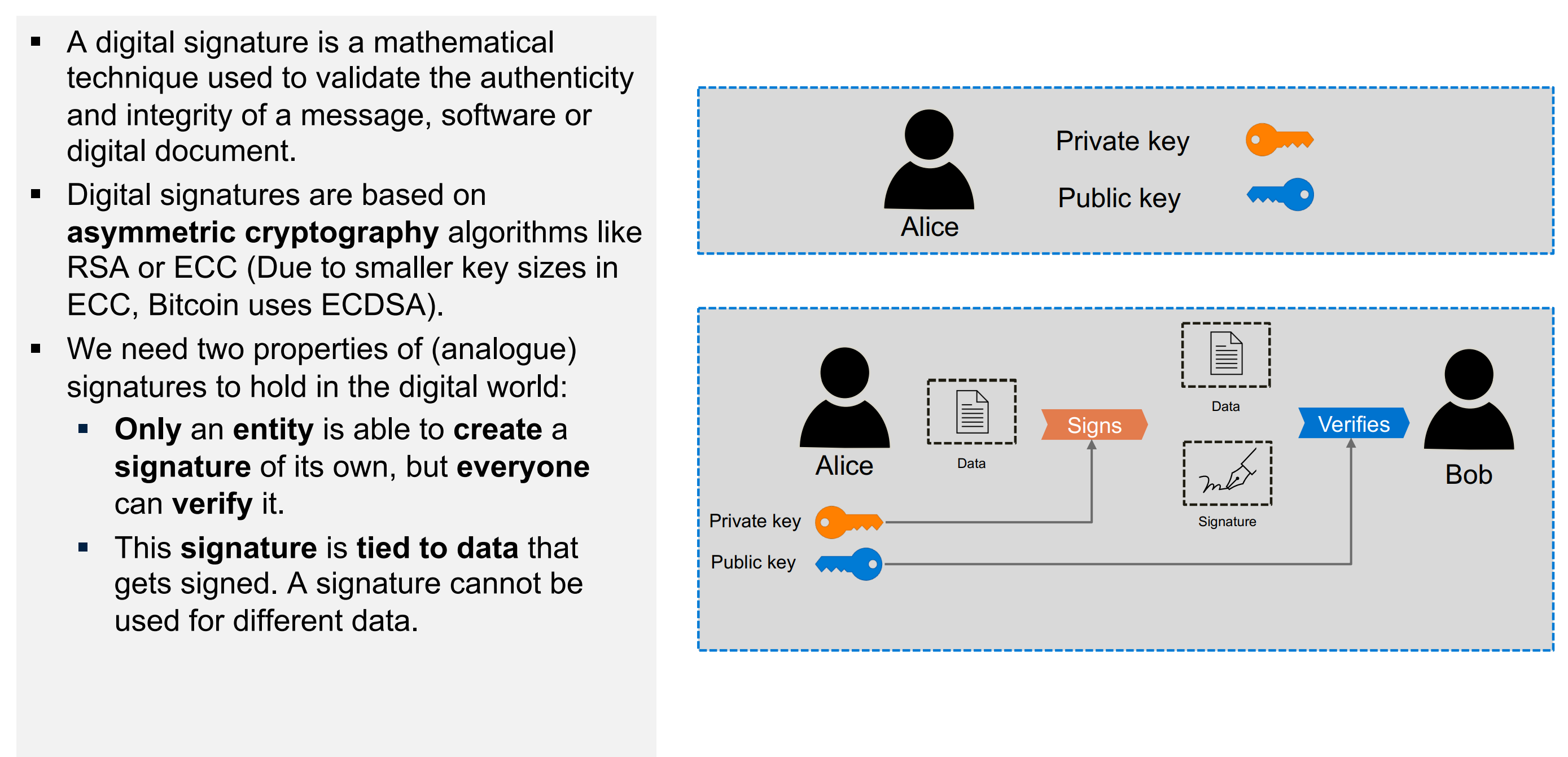 10/16/2022
Prof. Dr. Gerhard Koch, BLOCKCHAIN Technologien, WS 2022
24
[Speaker Notes: https://de.wikipedia.org/wiki/Paketvermittlung

Die Paketvermittlung (englisch packet switching) ist ein Verfahren zur Datenübertragung in Rechnernetzen. Längere Nachrichten werden in einzelne Datenpakete aufgeteilt und entweder verbindungslos (als Datagramm) oder über eine virtuelle Verbindung übermittelt.
Ein Paket enthält typischerweise
die Quelle des Paketes,
das Ziel des Paketes,
die Länge des Datenteils,
die Paketlaufnummer
die Klassifizierung des Paketes und
den Datenteil
Bei der Paketvermittlung durchqueren die Pakete als unabhängige und eigenständige Einheiten das Netz und können in den Vermittlungsknoten zwischengespeichert werden. Dies ist ein wesentlicher Vorteil, da nun die Übertragungsgeschwindigkeit zwischen einzelnen Teilstrecken keine Begrenzung mehr darstellt. Allerdings erscheint die Architektur als ein Netzwerk von Warteschlangen. Jeder zu passierende Netzknoten empfängt das Paket und leitet es an seine Ausgangsschnittstelle (des Netzknotens), die aber Ziel vieler Sendungen sein kann, sodass eine Neigung zu Überlastsituationen entsteht. Das System wurde vom englischen IT-Pionier Donald Watts Davies und Leonard Kleinrock in den USA entwickelt.]
1. Einführung Cryptographic Basics
Digitale Unterschriften (continued)
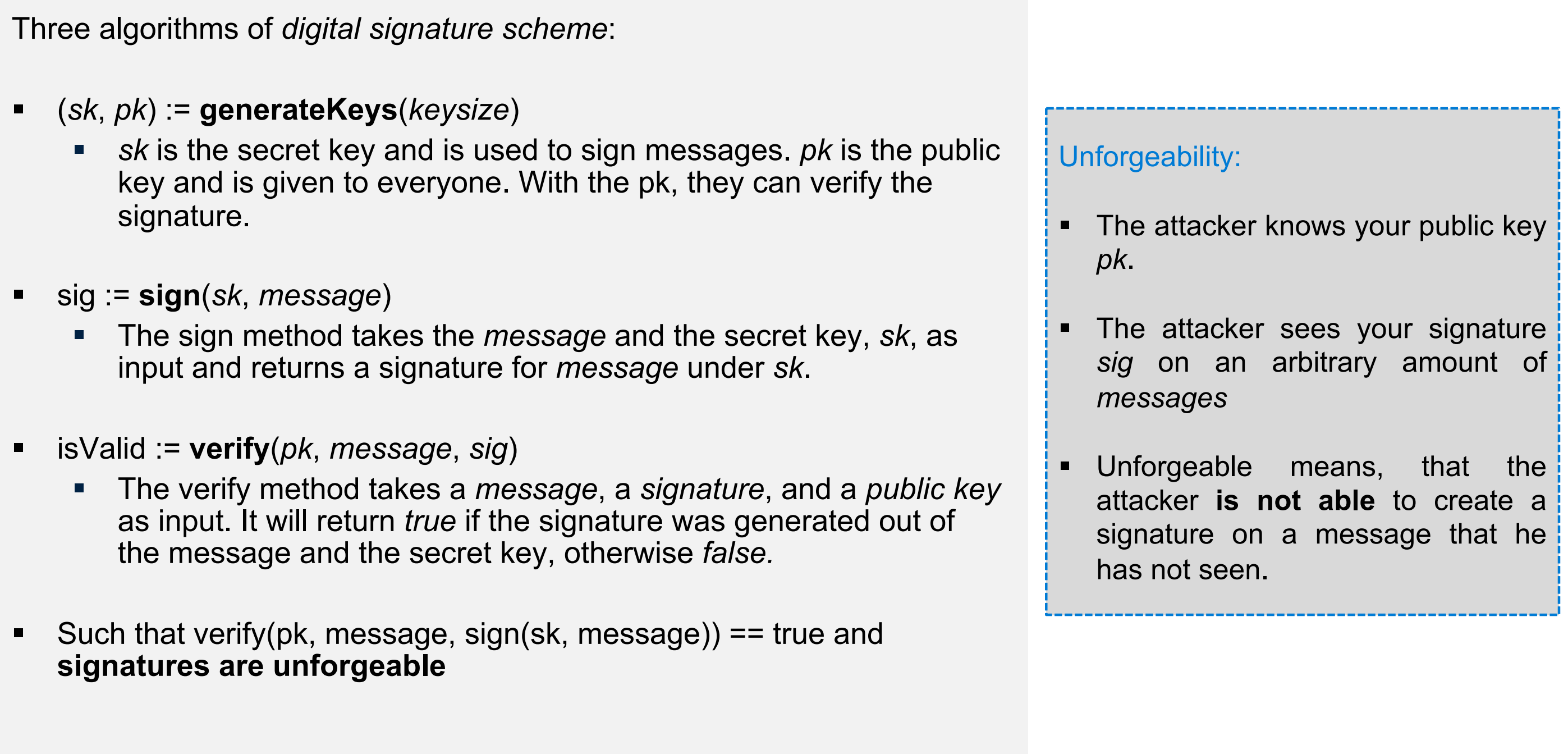 10/16/2022
Prof. Dr. Gerhard Koch, BLOCKCHAIN Technologien, WS 2022
25
[Speaker Notes: https://de.wikipedia.org/wiki/Paketvermittlung

Die Paketvermittlung (englisch packet switching) ist ein Verfahren zur Datenübertragung in Rechnernetzen. Längere Nachrichten werden in einzelne Datenpakete aufgeteilt und entweder verbindungslos (als Datagramm) oder über eine virtuelle Verbindung übermittelt.
Ein Paket enthält typischerweise
die Quelle des Paketes,
das Ziel des Paketes,
die Länge des Datenteils,
die Paketlaufnummer
die Klassifizierung des Paketes und
den Datenteil
Bei der Paketvermittlung durchqueren die Pakete als unabhängige und eigenständige Einheiten das Netz und können in den Vermittlungsknoten zwischengespeichert werden. Dies ist ein wesentlicher Vorteil, da nun die Übertragungsgeschwindigkeit zwischen einzelnen Teilstrecken keine Begrenzung mehr darstellt. Allerdings erscheint die Architektur als ein Netzwerk von Warteschlangen. Jeder zu passierende Netzknoten empfängt das Paket und leitet es an seine Ausgangsschnittstelle (des Netzknotens), die aber Ziel vieler Sendungen sein kann, sodass eine Neigung zu Überlastsituationen entsteht. Das System wurde vom englischen IT-Pionier Donald Watts Davies und Leonard Kleinrock in den USA entwickelt.]
1. Einführung Cryptographic Basics
Identititäts Generierung mit Digitalen Unterschriften
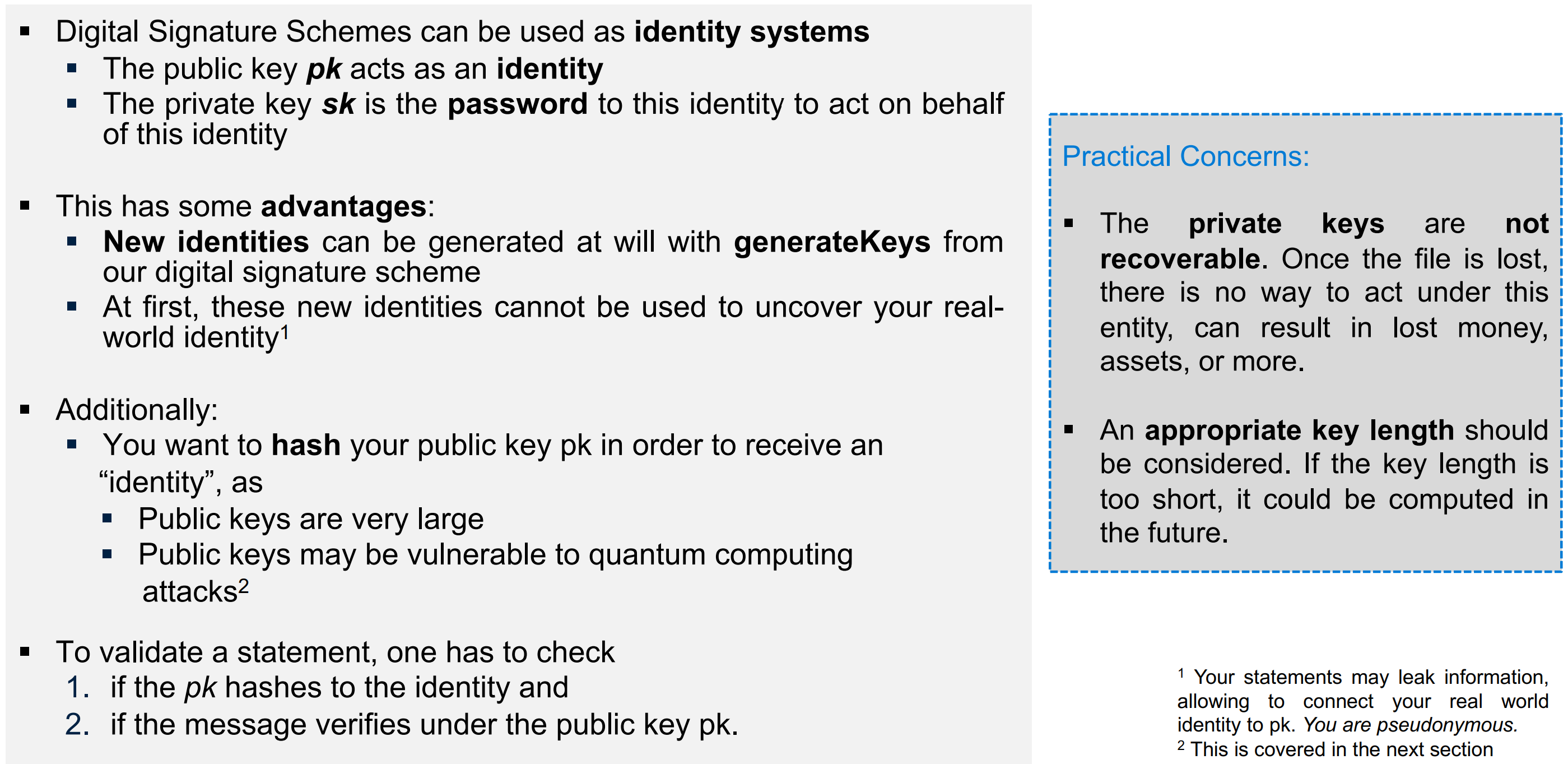 10/16/2022
Prof. Dr. Gerhard Koch, BLOCKCHAIN Technologien, WS 2022
26
[Speaker Notes: https://de.wikipedia.org/wiki/Paketvermittlung

Die Paketvermittlung (englisch packet switching) ist ein Verfahren zur Datenübertragung in Rechnernetzen. Längere Nachrichten werden in einzelne Datenpakete aufgeteilt und entweder verbindungslos (als Datagramm) oder über eine virtuelle Verbindung übermittelt.
Ein Paket enthält typischerweise
die Quelle des Paketes,
das Ziel des Paketes,
die Länge des Datenteils,
die Paketlaufnummer
die Klassifizierung des Paketes und
den Datenteil
Bei der Paketvermittlung durchqueren die Pakete als unabhängige und eigenständige Einheiten das Netz und können in den Vermittlungsknoten zwischengespeichert werden. Dies ist ein wesentlicher Vorteil, da nun die Übertragungsgeschwindigkeit zwischen einzelnen Teilstrecken keine Begrenzung mehr darstellt. Allerdings erscheint die Architektur als ein Netzwerk von Warteschlangen. Jeder zu passierende Netzknoten empfängt das Paket und leitet es an seine Ausgangsschnittstelle (des Netzknotens), die aber Ziel vieler Sendungen sein kann, sodass eine Neigung zu Überlastsituationen entsteht. Das System wurde vom englischen IT-Pionier Donald Watts Davies und Leonard Kleinrock in den USA entwickelt.]
1. Einführung Cryptographic Basics
Dezentrales Identity Management
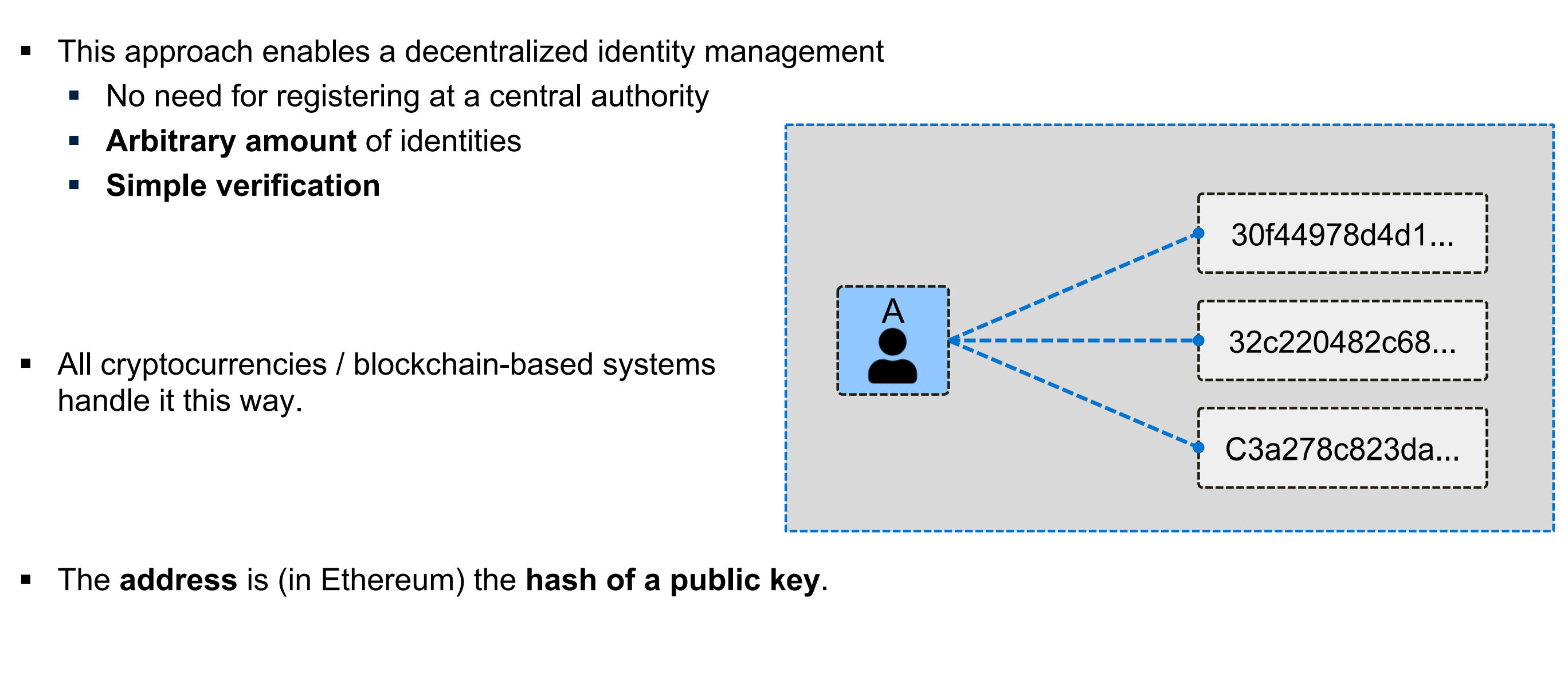 10/16/2022
Prof. Dr. Gerhard Koch, BLOCKCHAIN Technologien, WS 2022
27
[Speaker Notes: https://de.wikipedia.org/wiki/Paketvermittlung

Die Paketvermittlung (englisch packet switching) ist ein Verfahren zur Datenübertragung in Rechnernetzen. Längere Nachrichten werden in einzelne Datenpakete aufgeteilt und entweder verbindungslos (als Datagramm) oder über eine virtuelle Verbindung übermittelt.
Ein Paket enthält typischerweise
die Quelle des Paketes,
das Ziel des Paketes,
die Länge des Datenteils,
die Paketlaufnummer
die Klassifizierung des Paketes und
den Datenteil
Bei der Paketvermittlung durchqueren die Pakete als unabhängige und eigenständige Einheiten das Netz und können in den Vermittlungsknoten zwischengespeichert werden. Dies ist ein wesentlicher Vorteil, da nun die Übertragungsgeschwindigkeit zwischen einzelnen Teilstrecken keine Begrenzung mehr darstellt. Allerdings erscheint die Architektur als ein Netzwerk von Warteschlangen. Jeder zu passierende Netzknoten empfängt das Paket und leitet es an seine Ausgangsschnittstelle (des Netzknotens), die aber Ziel vieler Sendungen sein kann, sodass eine Neigung zu Überlastsituationen entsteht. Das System wurde vom englischen IT-Pionier Donald Watts Davies und Leonard Kleinrock in den USA entwickelt.]
1. Einführung Cryptographic Basics
CPKI versus DPKI (Blockchain basierend)
Decentralized PKI in a nutshell
in a PKI based system Alice and Bob need to establish a way to exchange and store their public keys. Conversely, in a blockchain-based web of trust model, the storage of public keys are managed on the public ledger. As participants in a global identity network, Alice and Bob create their unique DIDs, attach their public keys and write them to the public ledger. Now any person or organization that can discover these DIDs will be able to acquire access to the associated public keys for verification purposes.
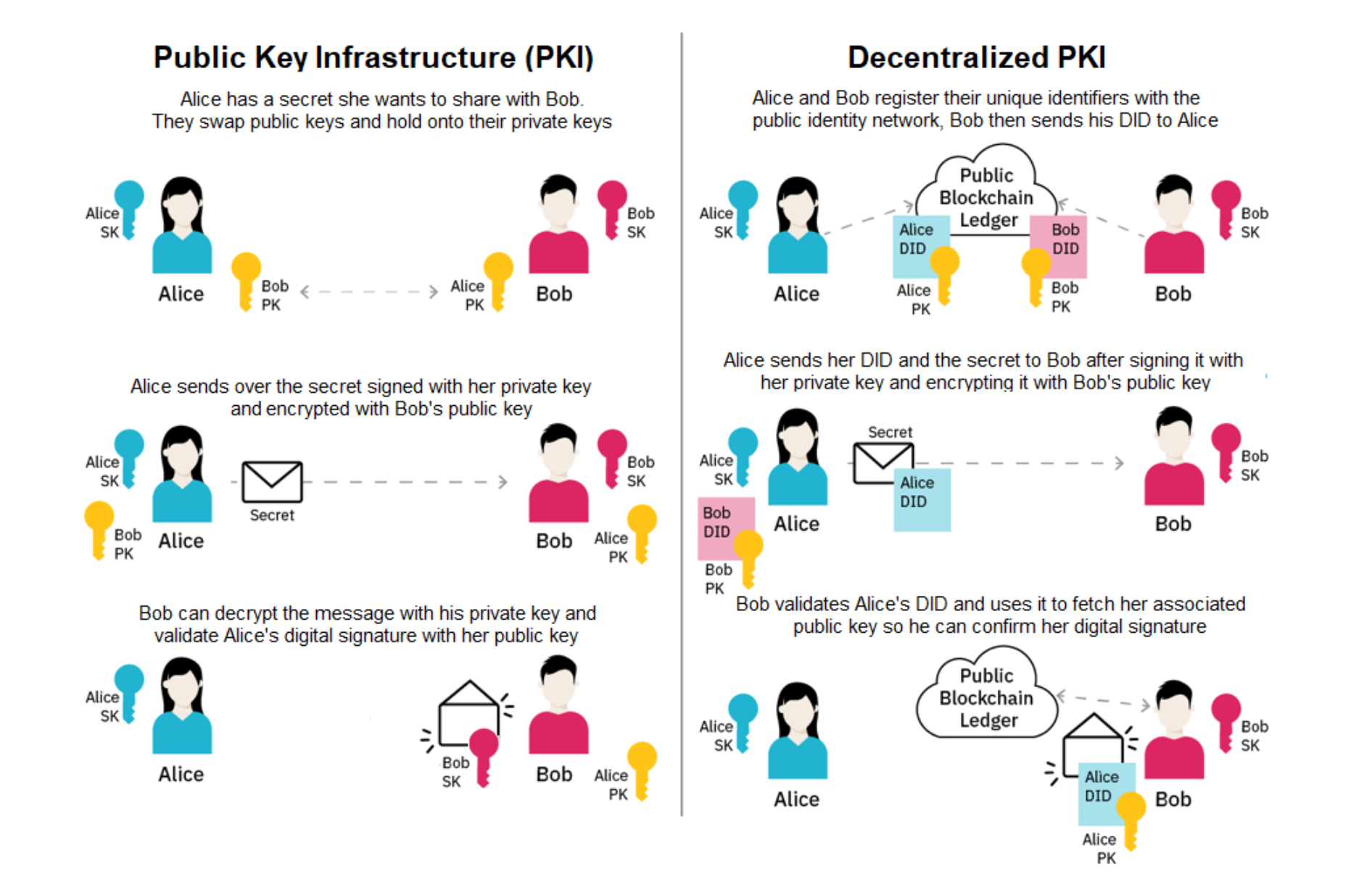 10/16/2022
Prof. Dr. Gerhard Koch, BLOCKCHAIN Technologien, WS 2022
28
[Speaker Notes: https://de.wikipedia.org/wiki/Paketvermittlung

Die Paketvermittlung (englisch packet switching) ist ein Verfahren zur Datenübertragung in Rechnernetzen. Längere Nachrichten werden in einzelne Datenpakete aufgeteilt und entweder verbindungslos (als Datagramm) oder über eine virtuelle Verbindung übermittelt.
Ein Paket enthält typischerweise
die Quelle des Paketes,
das Ziel des Paketes,
die Länge des Datenteils,
die Paketlaufnummer
die Klassifizierung des Paketes und
den Datenteil
Bei der Paketvermittlung durchqueren die Pakete als unabhängige und eigenständige Einheiten das Netz und können in den Vermittlungsknoten zwischengespeichert werden. Dies ist ein wesentlicher Vorteil, da nun die Übertragungsgeschwindigkeit zwischen einzelnen Teilstrecken keine Begrenzung mehr darstellt. Allerdings erscheint die Architektur als ein Netzwerk von Warteschlangen. Jeder zu passierende Netzknoten empfängt das Paket und leitet es an seine Ausgangsschnittstelle (des Netzknotens), die aber Ziel vieler Sendungen sein kann, sodass eine Neigung zu Überlastsituationen entsteht. Das System wurde vom englischen IT-Pionier Donald Watts Davies und Leonard Kleinrock in den USA entwickelt.]
ENDE Kapitel 1CRYPTOGRAPHIC BASICS
[Speaker Notes: Startschuss zum BLOCKCHAIN fiel im Herbst 1969

als die ersten vier Großrechner in der UCLA, im SRI, der University of California in Santa Barbara (UCSB) und der University of Utah miteinander verbunden wurden. Am 29. Oktober 1969 war „Io“ die erste gelungene BLOCKCHAINbotschaft, die versuchsweise von der UCLA an das Stanford Research Institut übermittelt wurde.[4]

1971 bestand das Netz aus 14 Knoten und wuchs um einen pro Monat.

1973 Im Herbst 1973 stellten sie auf einem Treffen der International Network Working Group in England den ersten Entwurf zum Transmission Control Protocol (TCP) vor. Im Jahr darauf wurde TCP gleichzeitig an der Stanford University, bei BBN und dem University College London (Peter Kirstein) implementiert.
„Somit waren die Bemühungen, die BLOCKCHAIN-Protokolle zu entwickeln, von Anfang an international.“
– VINCENT CERF im Jahre 1993

1975 verfügte das Arpanet über 61 Knoten. Die erste Mailingliste wurde eingerichtet

1989 - Im Jahr des Mauerfalls, 1989, hat Tim Berners-Lee am CERN in der Schweiz die Programmier- bzw. Auszeichnungssprache HTML erfunden. Mit der konnte man im Netz BLOCKCHAINseiten aufbauen, programmieren und vor allem anschauen.]
DANKE FÜR IHRE AUFMERKSAMKEIT
[Speaker Notes: Startschuss zum BLOCKCHAIN fiel im Herbst 1969

als die ersten vier Großrechner in der UCLA, im SRI, der University of California in Santa Barbara (UCSB) und der University of Utah miteinander verbunden wurden. Am 29. Oktober 1969 war „Io“ die erste gelungene BLOCKCHAINbotschaft, die versuchsweise von der UCLA an das Stanford Research Institut übermittelt wurde.[4]

1971 bestand das Netz aus 14 Knoten und wuchs um einen pro Monat.

1973 Im Herbst 1973 stellten sie auf einem Treffen der International Network Working Group in England den ersten Entwurf zum Transmission Control Protocol (TCP) vor. Im Jahr darauf wurde TCP gleichzeitig an der Stanford University, bei BBN und dem University College London (Peter Kirstein) implementiert.
„Somit waren die Bemühungen, die BLOCKCHAIN-Protokolle zu entwickeln, von Anfang an international.“
– VINCENT CERF im Jahre 1993

1975 verfügte das Arpanet über 61 Knoten. Die erste Mailingliste wurde eingerichtet

1989 - Im Jahr des Mauerfalls, 1989, hat Tim Berners-Lee am CERN in der Schweiz die Programmier- bzw. Auszeichnungssprache HTML erfunden. Mit der konnte man im Netz BLOCKCHAINseiten aufbauen, programmieren und vor allem anschauen.]